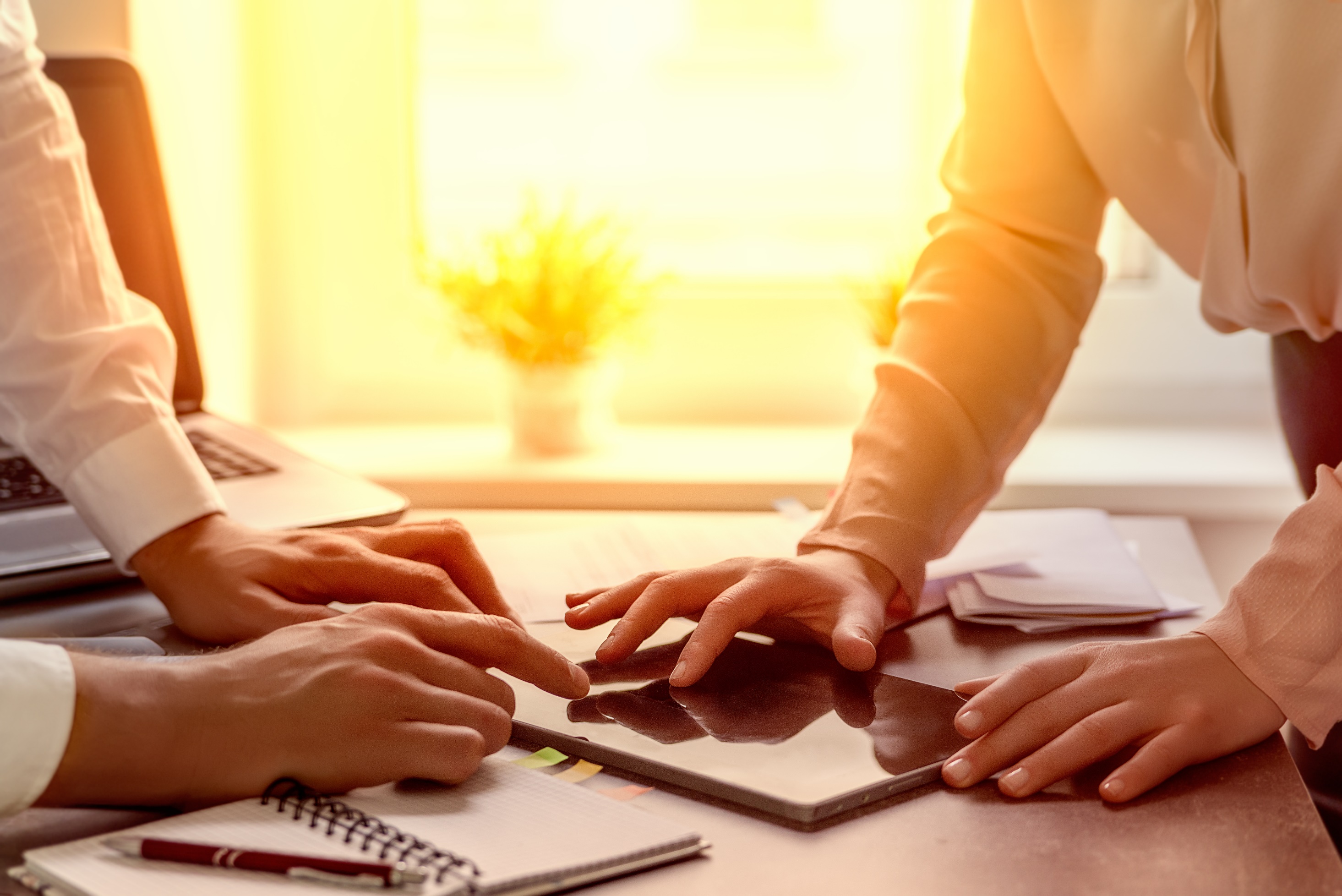 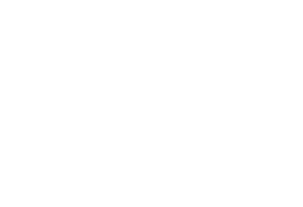 Réforme formation et apprentissage
Loi n° 2018-771 du 5 septembre 2018 
pour la liberté de choisir son avenir professionnel (JO 06/09/2018)
1
Rénovation sociale : La loi « Liberté de choisir son avenir professionnel »
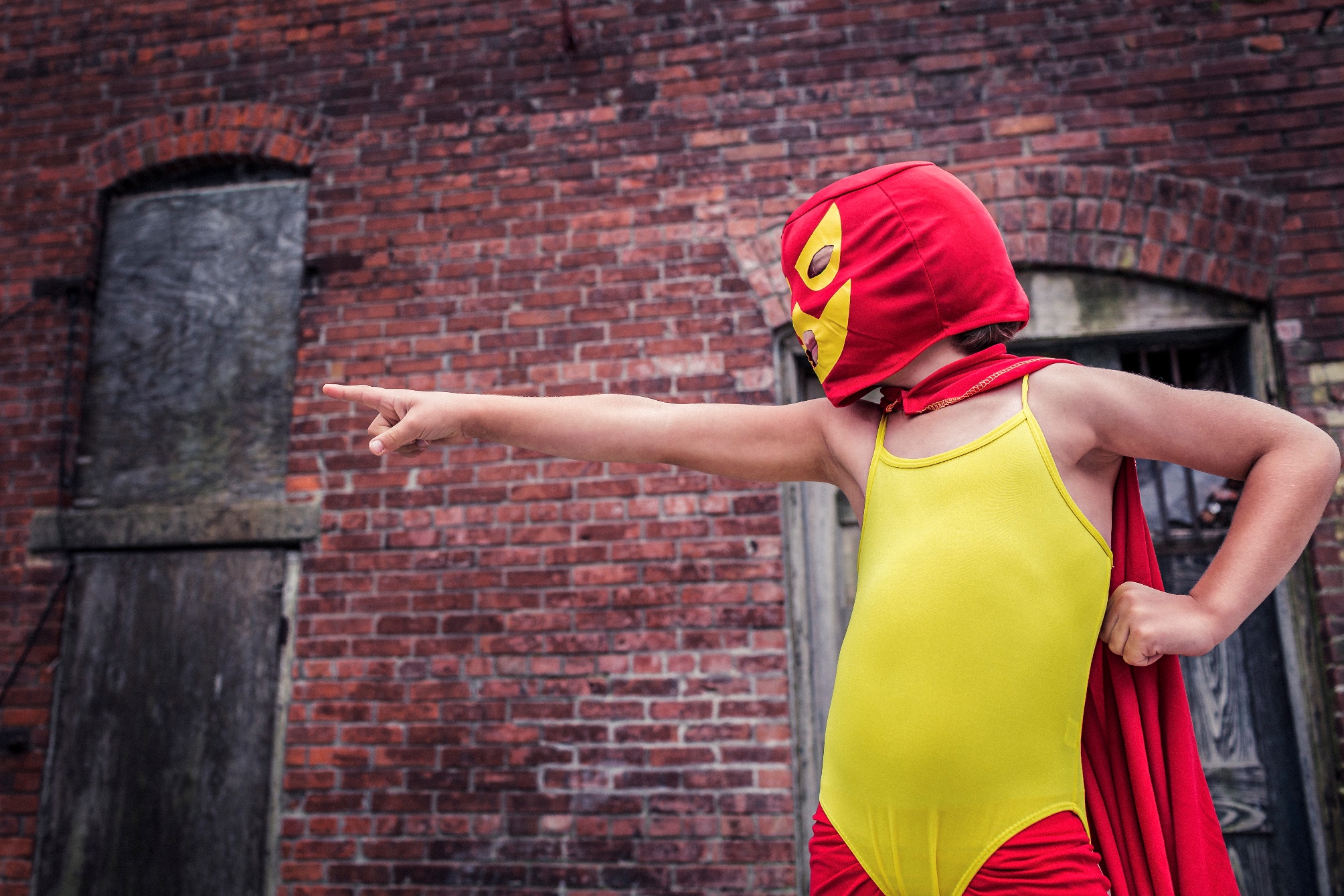 UN DOUBLE OBJECTIF
1
Donner de nouveaux 
droits aux individus
2
Renforcer l’investissement des entreprises dans 
le développement des compétences de leurs salariés
2
28/09/2018
Loi n° 2018-771 du 5 septembre 2018 pour la liberté de choisir son avenir professionnel (JO 06/09/2018)
[Speaker Notes: Double objectif : 
Donner de nouveaux droits aux individus pour leur permettre de choisir leur avenir professionnel
Tout en renforçant l’investissement des entreprises dans le développement des compétences de leurs salariés
Une finalité : une nouvelle société de compétences]
Rénovation sociale : La loi « Liberté de choisir son avenir professionnel »
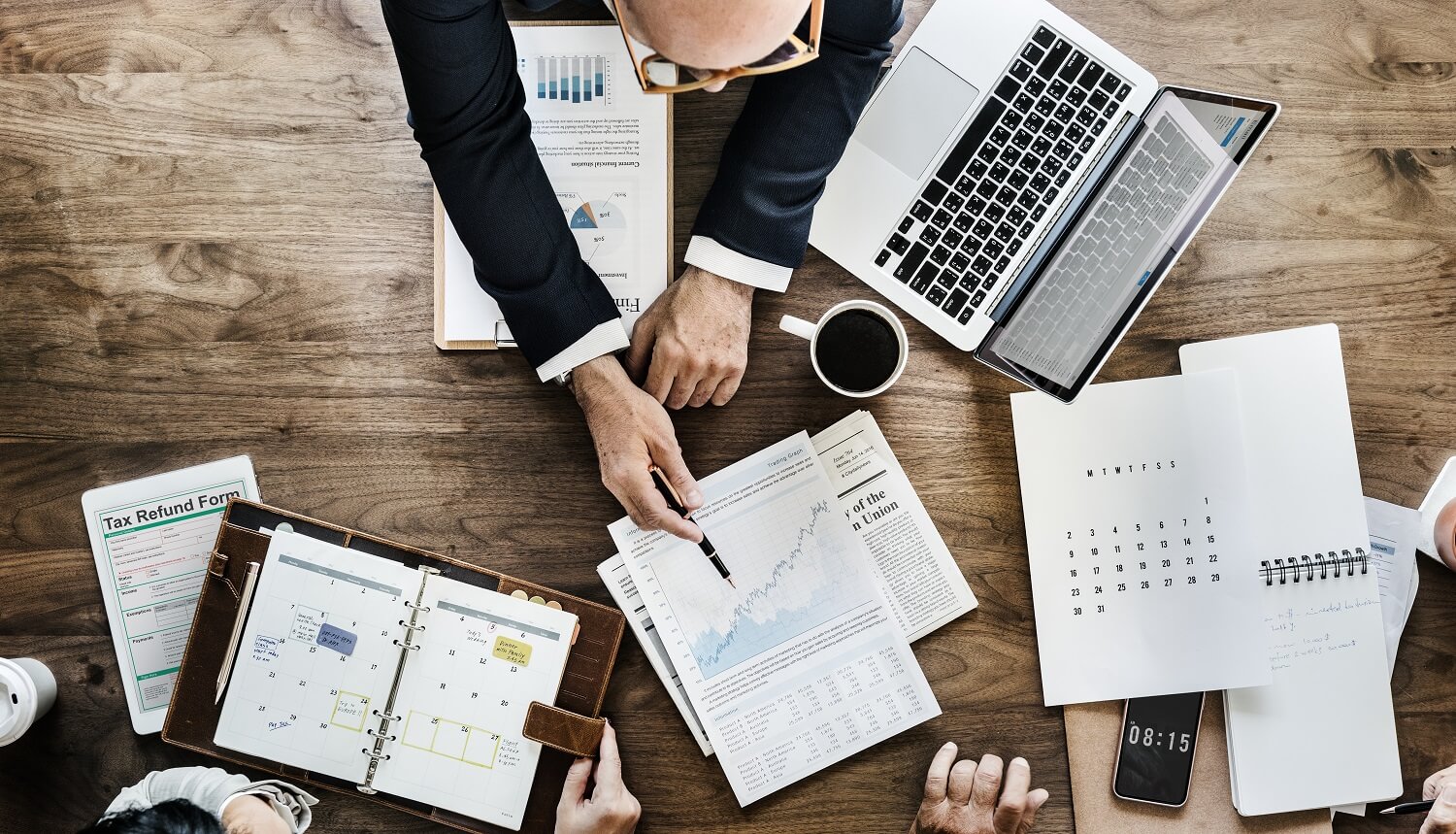 3 ÉTAPES
Étape 2
Loi n°2018-771 
du 5 septembre 2018*
Une finalité : 
une nouvelle société de compétences
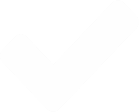 Étape 3
Retraite, santé
 au travail,..
Étape 1
Ordonnances 2017
*Entrée en vigueur au 1er janvier 2019 . De nombreux décrets d’application sont en attente
28/09/2018
Loi n° 2018-771 du 5 septembre 2018 pour la liberté de choisir son avenir professionnel (JO 06/09/2018)
3
[Speaker Notes: La rénovation sociale :
Etape n°1 : Ordonnances 2017 : Négociation collective / Dialogue social / Sécurisation des relations de travail 
(Wiki : https://wiki.opcalia.com/xwiki/bin/view/R%C3%A9glementaire/Ordonnances+Macron+2017)

Etape n°2 : Loi 05/09/2018 
Muriel Penicaud, ministre du travail – 10/04/2018 (Commission des affaires sociales de l’AN) : 
« Renoue avec le principe fondamental d’émancipation sociale »
« agilité donnée par les ordonnances »
Poursuivre la favorisation de l’envie d’embaucher : transformation / compétences 
Rapport de Cédric Vilani + Rapport François Taddei « Vers une société apprenante » 2017
Parcours emploi compétences (PIC)+ emplois francs
Etape n°2 de la rénovation sociale engagée par le Gouvernement en 2017 (ordonnances)
Loi n° 2018-771 du 5 septembre 2018 pour la liberté de choisir son avenir professionnel :
Entrée en vigueur au 1er janvier 2019 / nombreux décrets d’application en attente


Etape n° 3 : retraite, santé au travail, etc
https://www.gouvernement.fr/argumentaire/rentreegouv-la-feuille-de-route-des-prochains-mois 

NB : réforme également de l’assurance chômage et certaines mesures relatives à l’emploi (DOETH, égalité pro…)

Une finalité : une nouvelle société de compétences]
Contexte
Etape n°2 des mesures de rénovation sociale
Loi
Ordonnances
Loi
Négociation collective
Dialogue social
Sécurisation des relations de travail
Formation pro
Apprentissage
Assurance chômage
Rénovation du système des retraites
07/11/2018
4
[Speaker Notes: Etape n°2 des mesures de rénovation sociale

Commission des affaires sociales : Mme Muriel Penicaud, ministre du travail – 10/04/2018
« Renoue avec le principe fondamental d’émancipation sociale »
« agilité donnée par les ordonnances »
Poursuivre la favorisation de l’envie d’embaucher : transformation / compétences 
Rapport de Cédric Vilani 
Rapport François Taddei « Vers une société apprenante » 2017
Parcours emploi compétences + emplois francs

France Stratégie identifie trois axes pour répondre aux enjeux de l’intelligence artificielle
 En complément de la mission confiée par le Premier ministre au député Cédric Villani, qui aborde les questions de la recherche, des politiques industrielles ou de l'éthique, le gouvernement a confié à France Stratégie une mission sur l'impact de l'intelligence artificielle sur le travail.Dans les trois champs examinés dans ce rapport (transport, banque et santé), des avancées spectaculaires sont annoncées. Le rapport identifie trois axes pour répondre aux enjeux soulevés par l'intelligence artificielle en matière de travail : 
Assurer un bon niveau d'information et d'anticipation des acteurs. Le rapport propose de s'appuyer sur le Réseau Emploi Compétences (REC), la capitalisation et la diffusion des travaux consacrés aux impacts de l'IA sur les métiers et les compétences par secteur. 
Assurer la formation des travailleurs : former des travailleurs très qualifiés pour produire l’IA, et des travailleurs conscients des enjeux techniques, juridiques, économiques ou éthiques que posent le recours à des outils à base d’intelligence artificielle.
Renforcer la sécurisation des parcours professionnels dans les secteurs qui seraient fortement impactés. Le rapport préconise le découpage systématique des diplômes ou titres inscrits au Répertoire national des certifications professionnelles (RNCP) en blocs de compétences pour permettre les transitions et reconversions professionnelles. Il milite pour le renforcement du dispositif de VAE.
Consulter le rapport.]
Les 
instances
Rénovation sociale : La loi « Liberté de choisir son avenir professionnel »
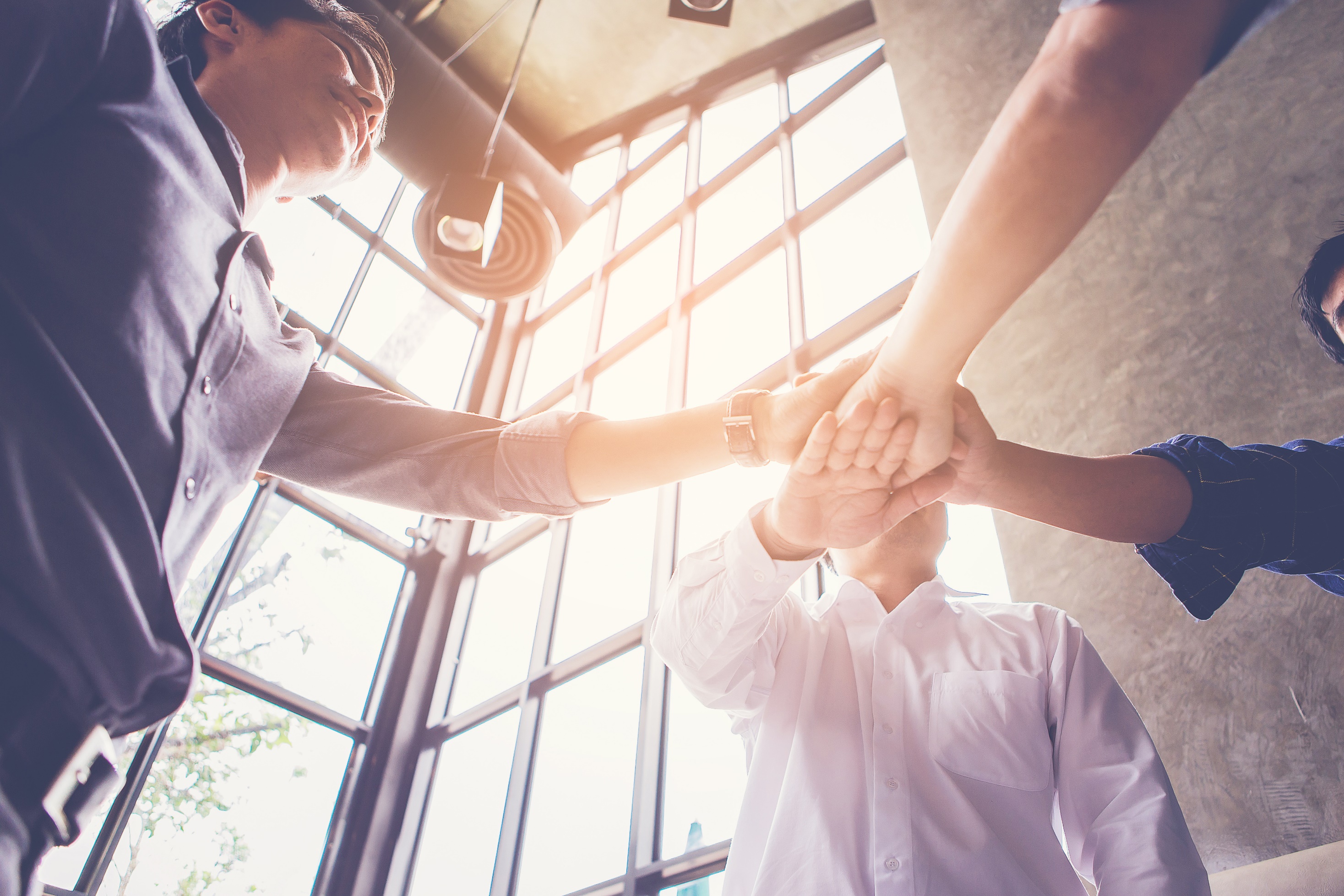 QUI EST CONCERNÉ ?
Les entreprises
Les organismes 
de formation
Les individus
Alternance simplifiée
Nouvelle définition de l’action de formation 
Évolution du dialogue social : EP et plan de développement compétences
Co-construction des parcours (CPF)
Optimisation du budget
Nouveaux droits pour permettre de choisir son avenir professionnel :
CPF rénové
CEP renforcé
EP clarifié (Entretien pro)
Nouvelle définition de l’action de formation
Nouveaux marchés, apprentissage
Qualité
Construction/régulation diplômes et titres pro
Branches professionnelles
OPCO
France Compétences
28/09/2018
Loi n° 2018-771 du 5 septembre 2018 pour la liberté de choisir son avenir professionnel (JO 06/09/2018)
5
Les Dispositifs de formation
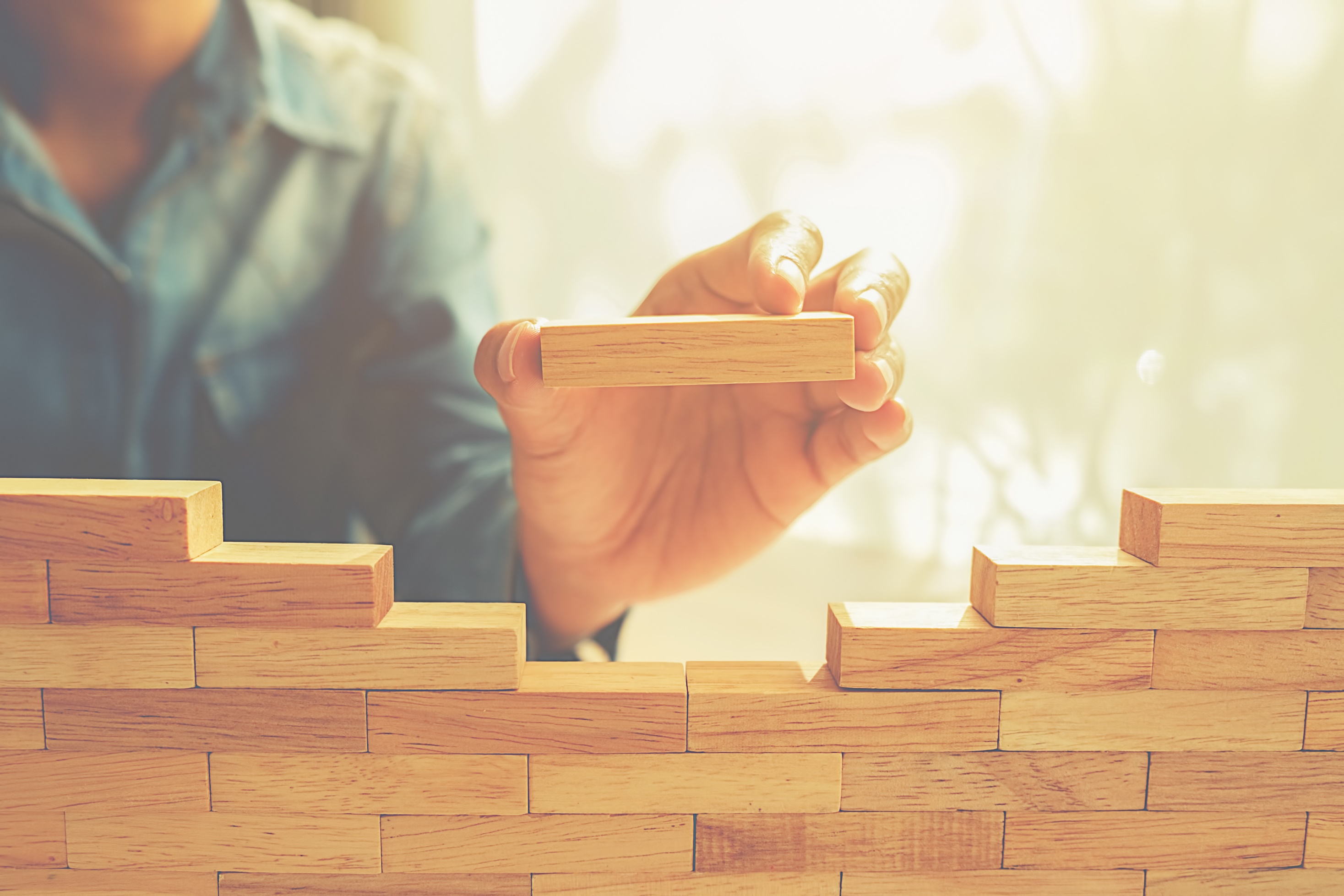 EN ALTERNANCE
A L’INITIATIVE DE L’INDIVIDU ET DE L’EMPLOYEUR
A L’INITIATIVE INDIVIDU
A L’INITIATIVE DE L’EMPLOYEUR
Contrat de professionnalisation
Contrat d’apprentissage
Reconversion ou promotion en alternance «  Pro A »
CVAE
POE
Plan de développement des compétences
CPF 
CPF transition professionnelle
Selon l’article L6312-1 CT
Loi n° 2018-771 du 5 septembre 2018 pour la liberté de choisir son avenir professionnel (JO 06/09/2018)
28/09/2018
6
[Speaker Notes: Suppression :
du CIF / CBC /Congés d'enseignement-recherche / Congés de formation salariés 25 ans et moins / Formations HTT
de la période de professionnalisation]
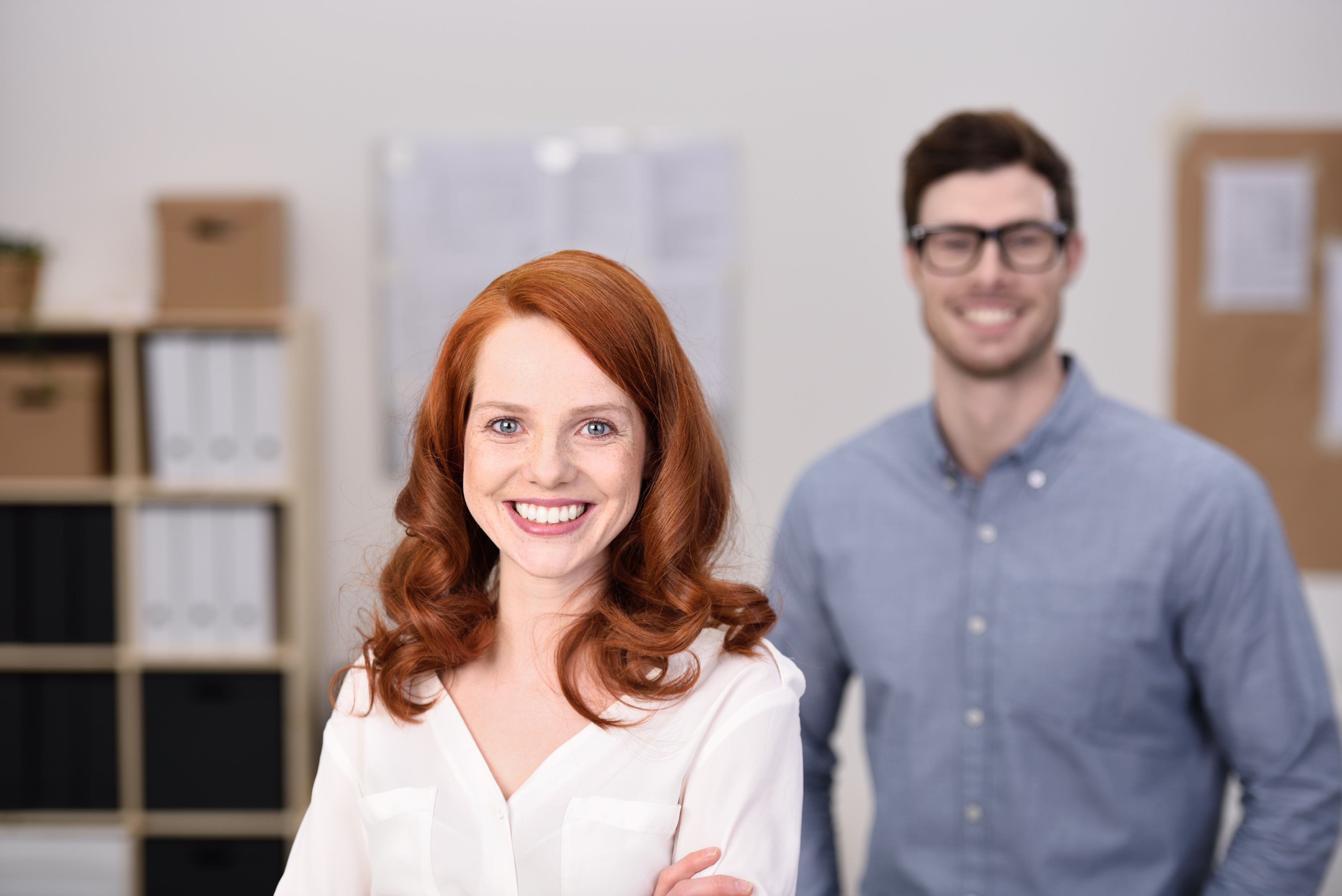 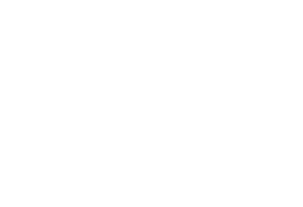 Quels 
changements 
pour 
l’individu ?
7
La liberté pour l’individu de choisir son avenir professionnel
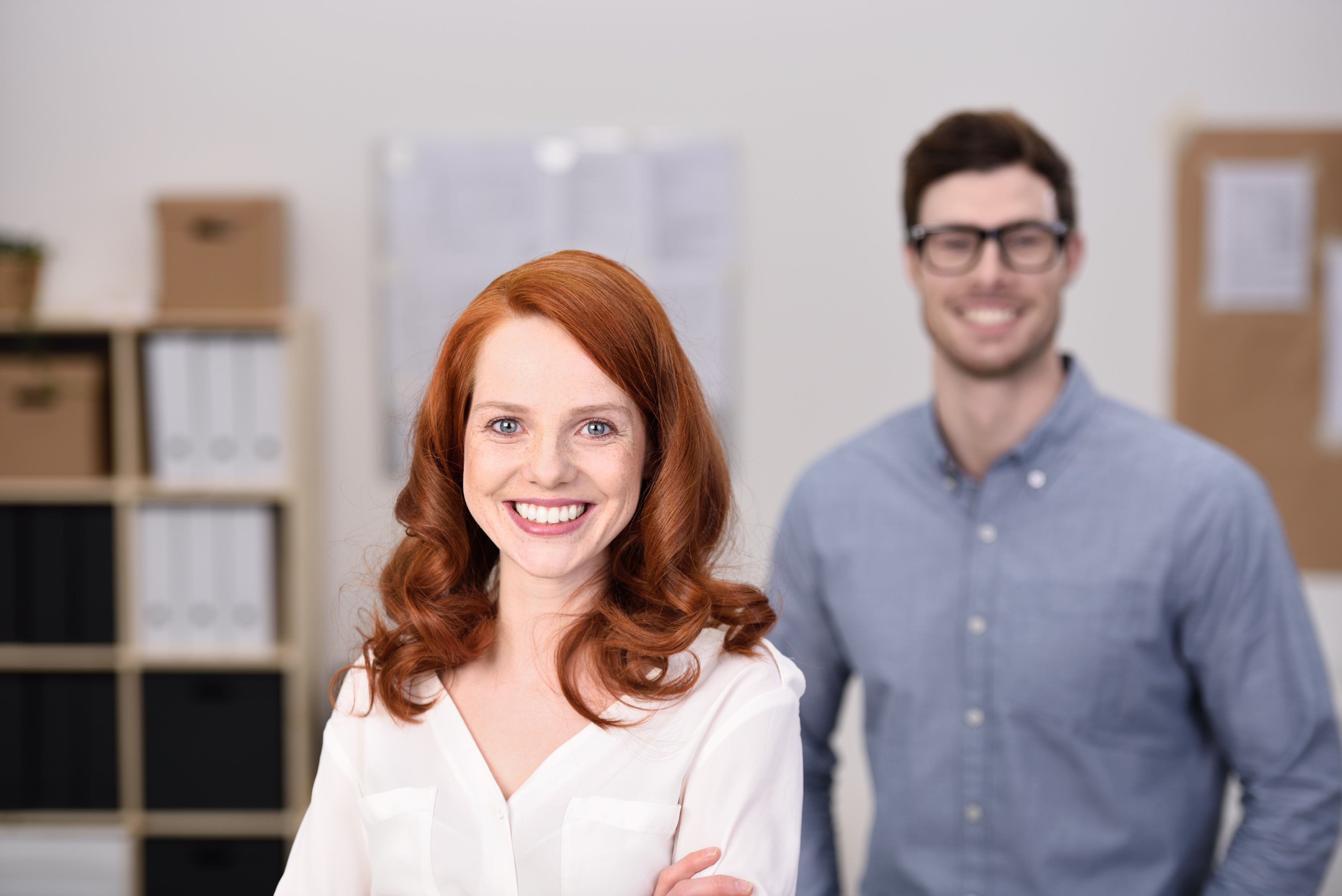 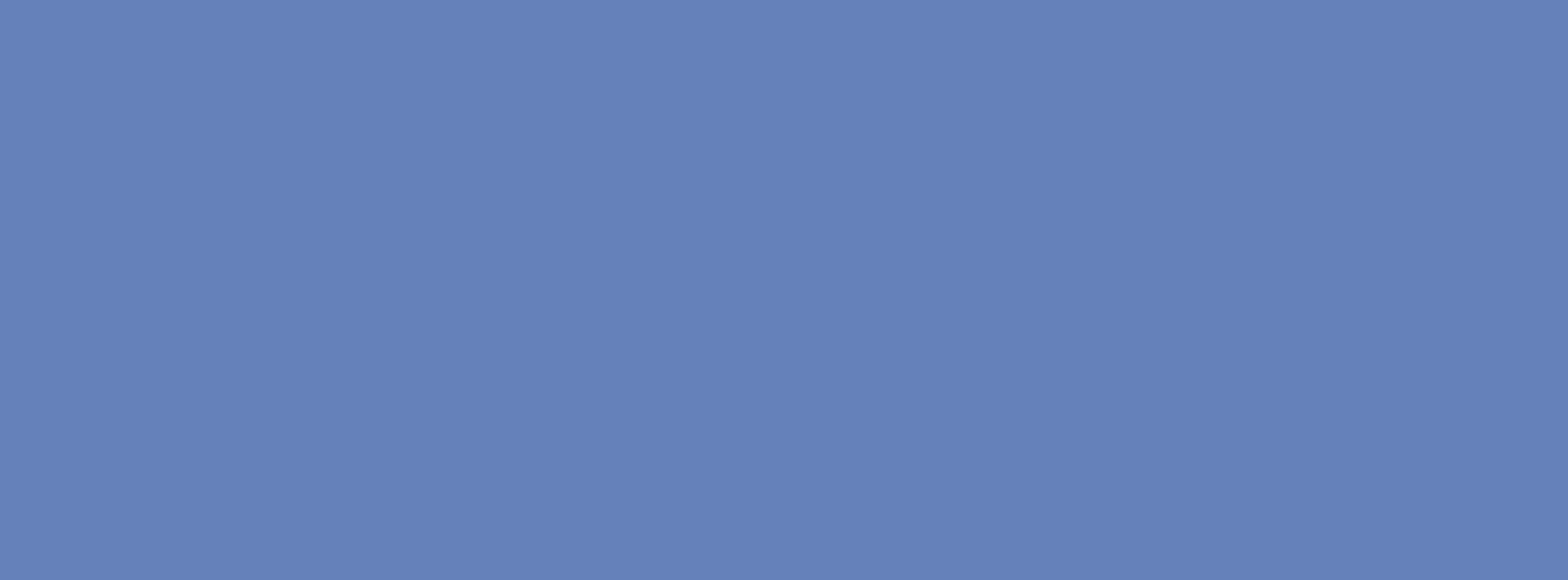 CA
Diplôme – Titre pro RNCP
Embauche en alternance
Diplôme / Titre pro RNCP
Reconnaissance qualification CCN
CQP
Compétences entreprise / Opco (3 ans)
Cpro
POE
RNCP (dont blocs)
Répertoire spécifique (ex inventaire)
Permis
BC, VAE…
CPF
Projet
individu
CPF transition
ENTRETIEN PRO
CEP
Diplôme / Titre pro RNCP
Reconnaissance qualification CCN
CQP
Pro-A
En poste
Plan
Formation certifiante ou non
CVAE
Diplôme / Titre pro / CQP RNCP
07/11/2018
8
Loi n° 2018-771 du 5 septembre 2018 pour la liberté de choisir son avenir professionnel (JO 06/09/2018)
Une application numérique
CPF transition pro
Alimentation renforcée
Un CPF rénové pour renforcer la liberté de l’individu dans son choix de formation
Fin des listes
Monétisé
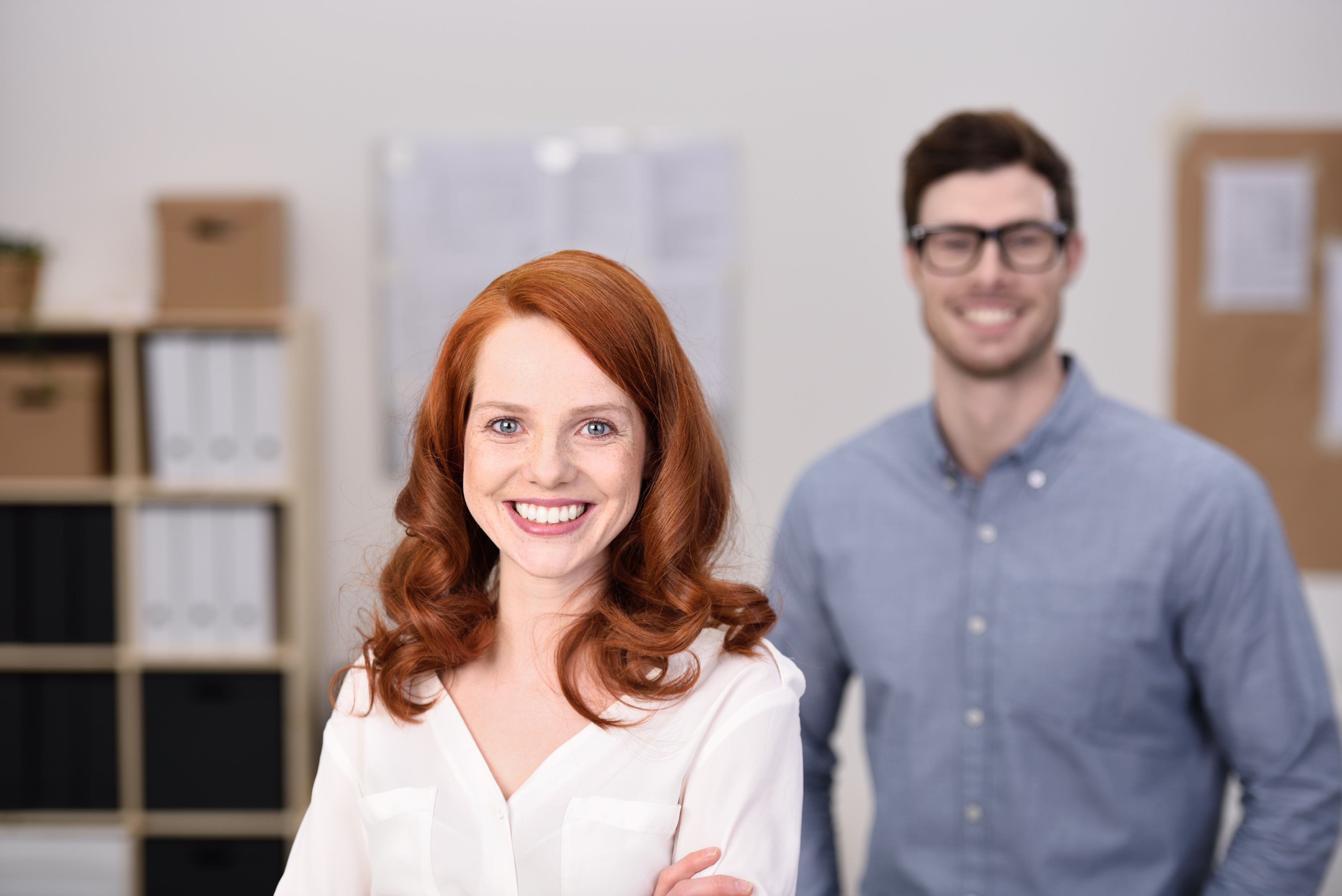 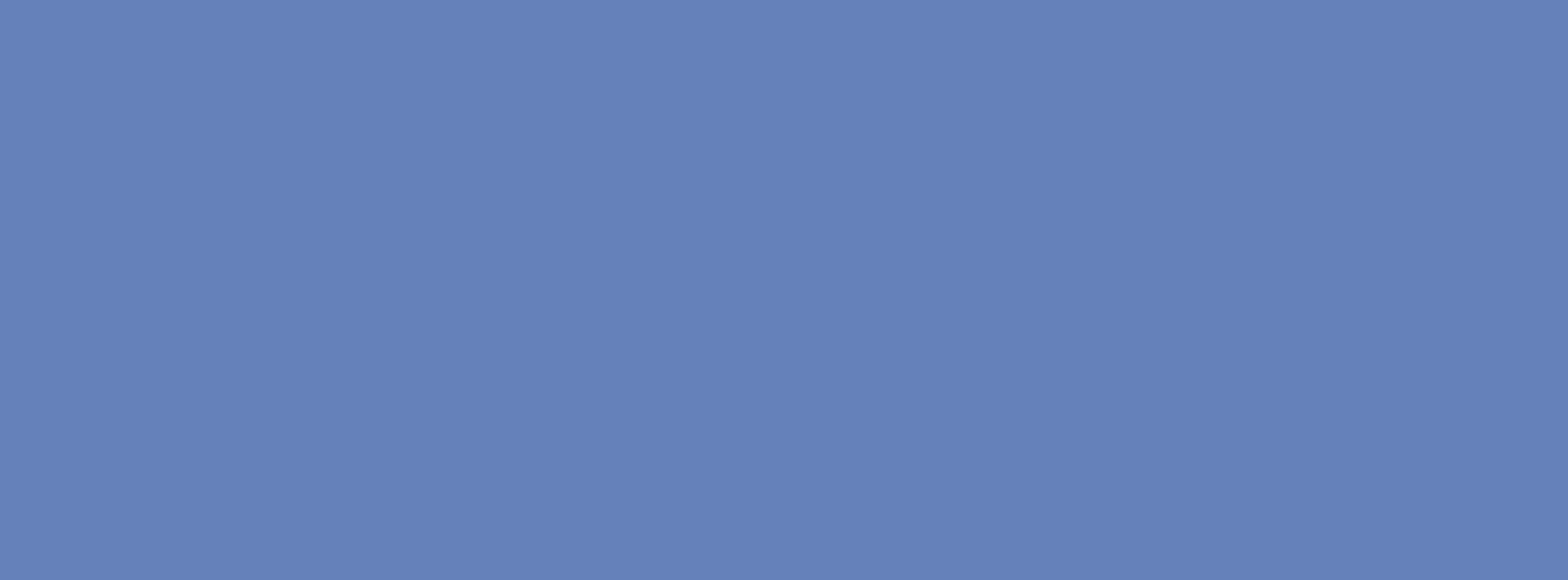 Conversion du CPF et DIF
500 euros par an jusqu’à 800 euros (salariés non-qualifiés)
Gestion du CPF 
par la Caissedes Dépôts 
et consignations
Courant 2019
Fin du CIF
Courant 2019
A NOTER
L’individu peut être accompagné par le CEP
9
28/09/2018
Loi n° 2018-771 du 5 septembre 2018 pour la liberté de choisir son avenir professionnel (JO 06/09/2018)
[Speaker Notes: la plus grande autonomie accordée à l'indivdu est complétée par un CEP nouveau censé permettre un meilleur accompagnement de la personne dans son choix de formation]
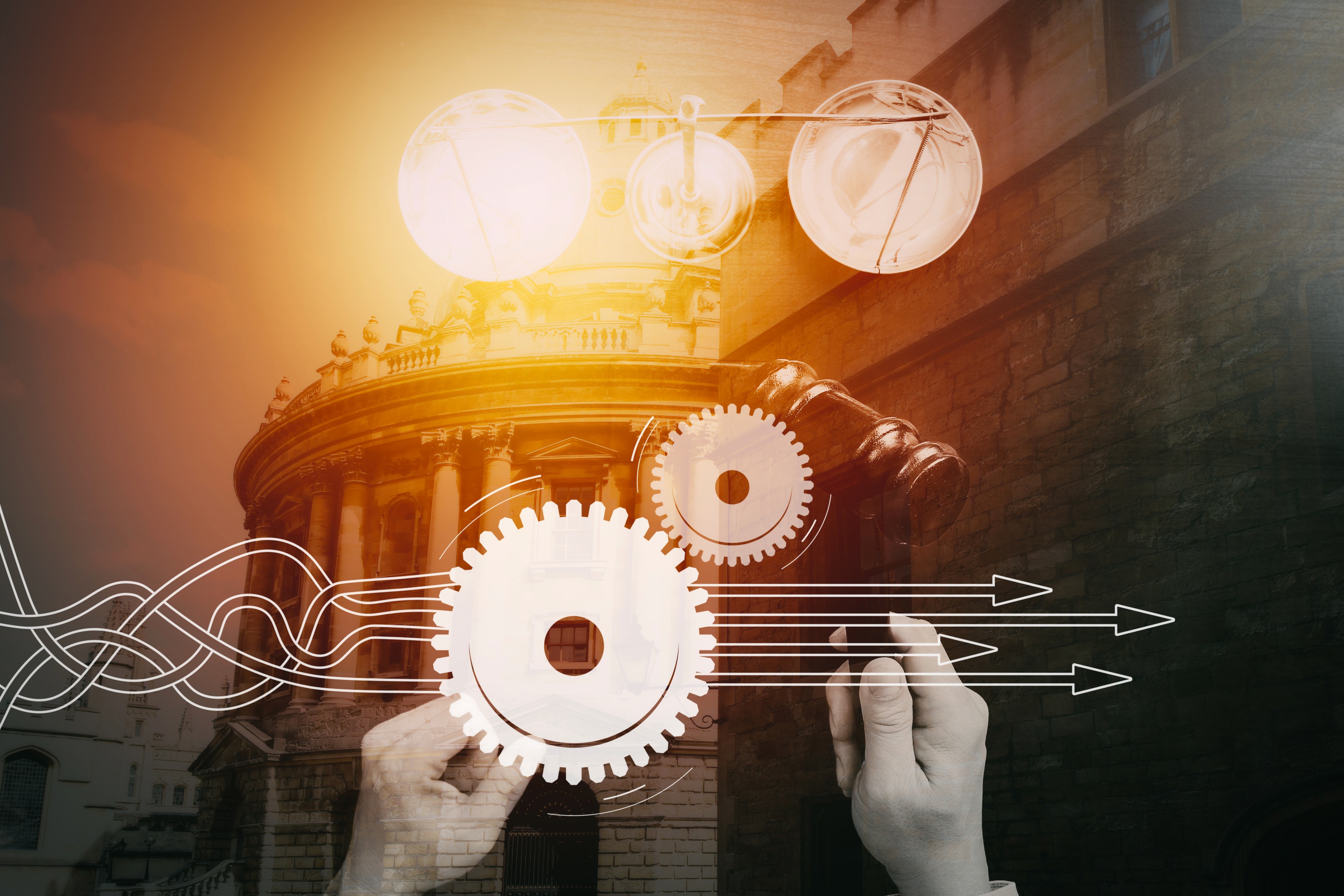 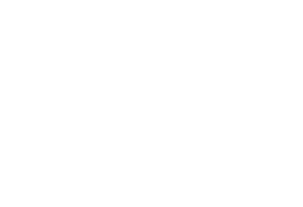 Quels 
changements 
pour 
l’entreprise ?
10
Du plan de formation au plan de développement des compétences
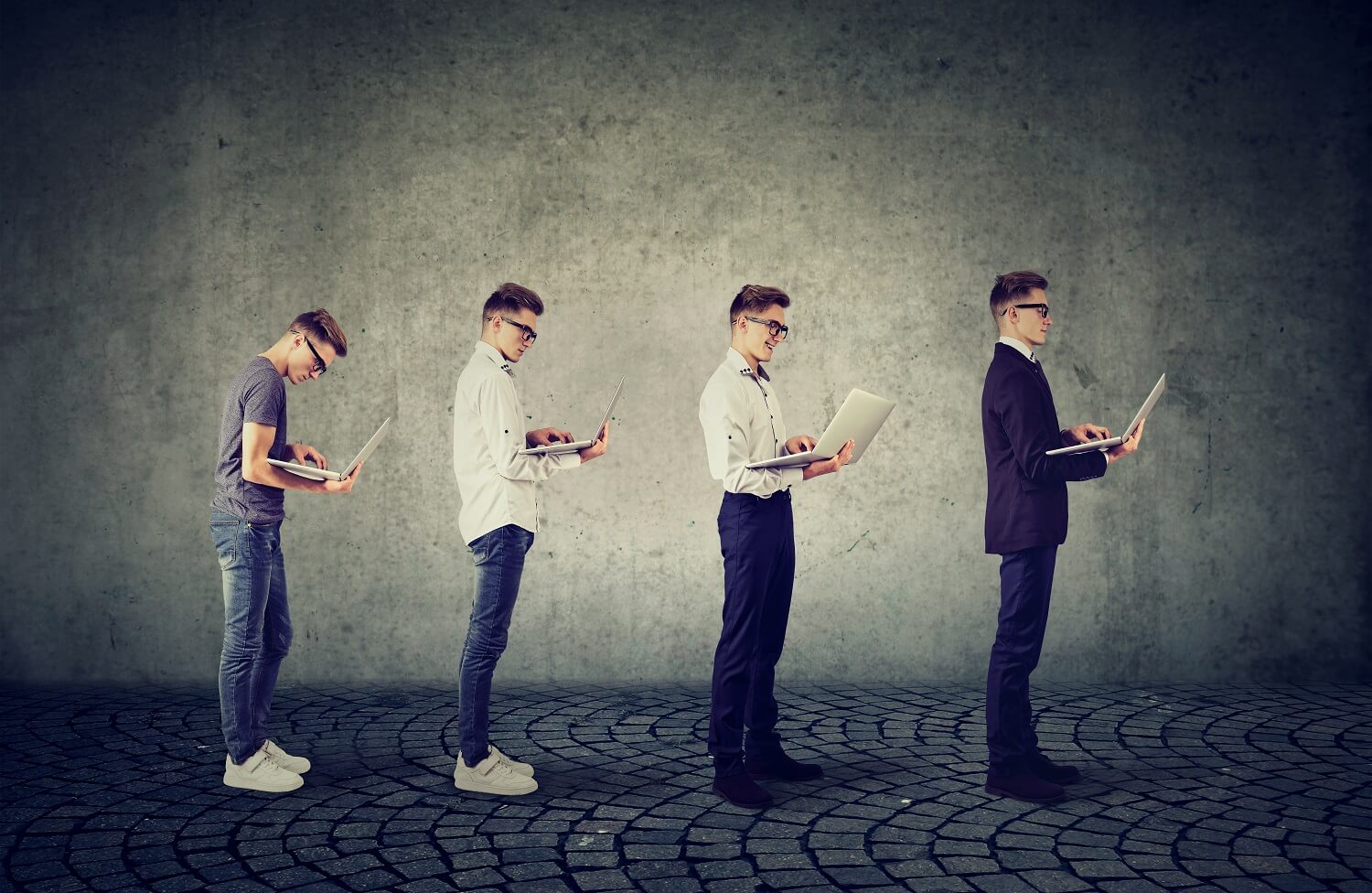 L'employeur reste tenu :
d’assurer l'adaptation des salariés à leur poste de travail
et de veiller au maintien de leur capacité à occuper un emploi, au regard notamment de l'évolution des emplois, des technologies et des organisations.
Plan de développement des compétences
Il peut proposer des formations qui participent au développement des compétences
28/09/2018
11￼
Loi n° 2018-771 du 5 septembre 2018 pour la liberté de choisir son avenir professionnel (JO 06/09/2018)
[Speaker Notes: Du point de vue de l’organisation de la formation dans l’entreprise, le plan de formation devient « plan de développement des compétences » (et non plus, comme initialement prévu, « plan d’adaptation et de développement des compétences »).

Ce nouveau plan comporte des différences significatives avec l’ancien. 
Le plan de formation comprenait deux types d’actions : 
les formations visant l’adaptation au poste, qui avaient lieu obligatoirement sur le temps de travail et donnaient lieu au maintien de la rémunération ; 
et les actions de développement des compétences, qui pouvaient avoir lieu hors temps de travail, jusqu’à 80 heures par an, moyennant versement d’une allocation de formation.

Désormais, les deux catégories d’action ne sont plus formellement distinguées. 
Seules les formations obligatoires (par convention européenne, loi ou règlement) donneront nécessairement lieu au maintien de la rémunération. 
Toutes les autres pourront être organisées en partie hors temps de travail, dans la limite de 30 heures, avec l’accord du salarié (qui peut refuser sans que cela puisse être retenu contre lui). L’allocation formation est supprimée. Un accord collectif (d’entreprise ou de branche) peut fixer un plafond d’heures plus élevé.]
Une nouvelle définition de l’action de formation
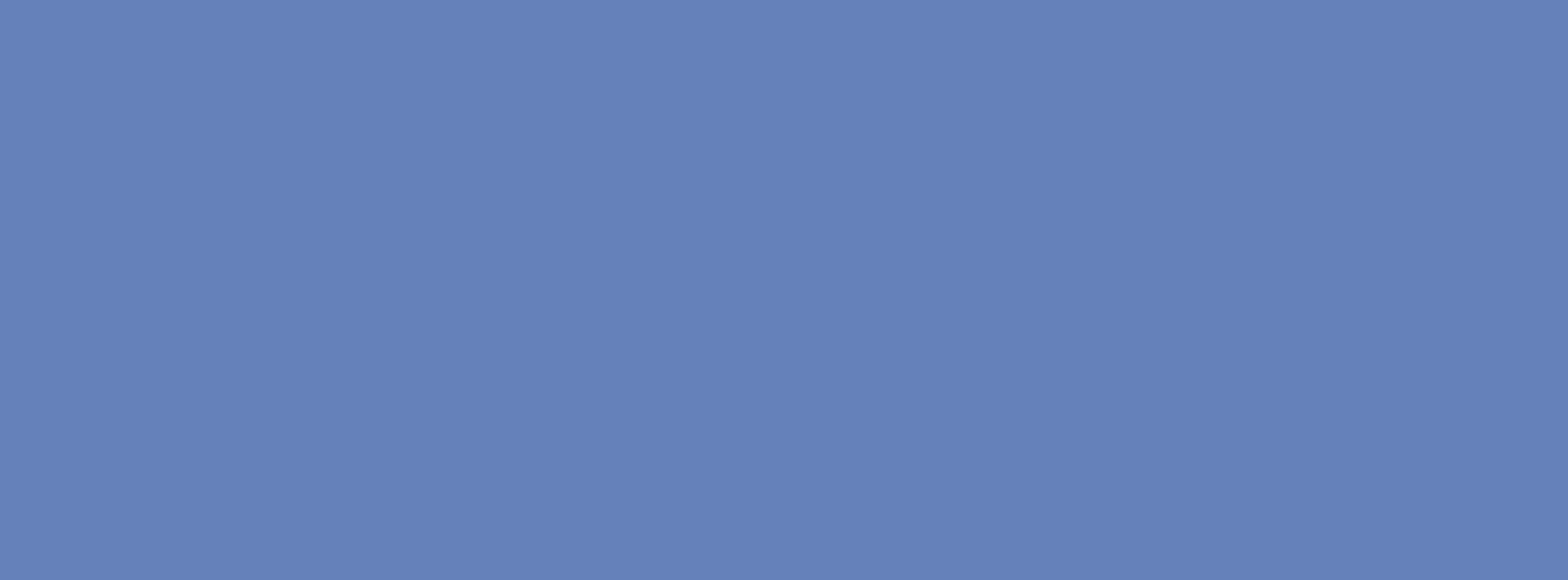 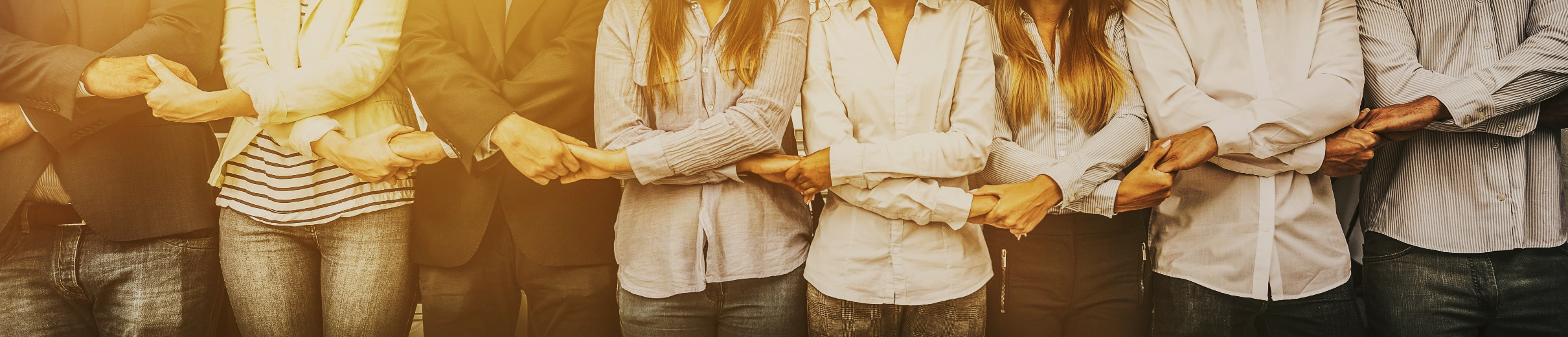 DÉFINITIOND’UNE ACTION DE FORMATION :
4 actions 
dans le Champ de la formation professionnelle
Est un parcours pédagogique permettant d'atteindre un objectif professionnel.
Peut être réalisée en tout ou partie à distance.
Peut également être réalisée en situation de travail.  
Permet l’acquisition :
 d’une certification professionnelle RNCP, ou enregistrée au répertoire spécifique, 
 ou d’un bloc de compétences (= formations certifiantes)
Les autres formations peuvent faire l’objet d’une attestation dont le titulaire peut se prévaloir
Bilan de compétences
Les actions de formation
VAE
Les actions en apprentissage
28/09/2018
12
Loi n° 2018-771 du 5 septembre 2018 pour la liberté de choisir son avenir professionnel (JO 06/09/2018)
[Speaker Notes: 4 actions dans le champs de la formation professionnelle
- La réalisation de ces 4 actions donne lieu à conclusion d’une convention entre l’acheteur et l’organisme
- Les employeurs présentent les documents et pièces justifiant les objectifs et la réalisation de ces actions ainsi que les moyens mis en œuvre à cet effet, lorsque ces actions sont financées par l'Etat, les collectivités territoriales, la Caisse des dépôts et consignations, Pôle emploi ou les opérateurs de compétences  

Bilan de compétences et VAE : 
Prévue aujourd'hui à l'article L 6313-10 du Code du travail, la définition du bilan de compétences n'est pas modifiée mais recodifiée à l'article L 6313-4 du même Code. Une nouveauté toutefois : le bénéficiaire du bilan n'est plus le seul destinataire du document de synthèse, celui-ci pouvant être désormais transmis au conseil en évolution professionnelle.
L'action de VAE, dont les modalités pratiques prévues par le Code de l'éducation sont inchangées, est définie comme celle ayant pour objet l'acquisition d'une certification professionnelle enregistrée au répertoire national des certifications professionnelles (RNCP) (C. trav. art. L 6313-5 modifié).

Actions d’apprentissage : 
En pratique, l'objet principal de l'apprentissage figure toujours dans le livre II de la sixième partie du Code du travail consacré au contrat d'apprentissage. Il est de donner à des travailleurs, ayant satisfait à l'obligation scolaire, une formation générale, théorique et pratique, en vue de l'obtention d'une qualification professionnelle sanctionnée par un diplôme ou un titre à finalité professionnelle enregistré au répertoire national des certifications professionnelles (Loi art. 11, II ; C. trav. art. L 6211-1 modifié).

Mais il est complété par 4 nouveaux objectifs réalisables dans le cadre des dispositifs de formation professionnelle (C. trav. art. L 6313-6 modifié) :
permettre aux apprentis d'obtenir une qualification professionnelle sanctionnée par un diplôme ou un titre à finalité professionnelle enregistré au RNCP ;
dispenser aux titulaires d'un contrat d'apprentissage ainsi qu'aux apprentis originaires de l'Union européenne en mobilité en France une formation générale associée à une formation technologique et pratique, qui complète la formation reçue en entreprise et s'articule avec elle ;
contribuer au développement des connaissances, des compétences et de la culture nécessaires à l'exercice de la citoyenneté ;
contribuer au développement de l'aptitude des apprentis à poursuivre des études par la voie de l'apprentissage ou par toute autre voie.

Afin de faciliter l'atteinte de ces objectifs, la loi instaure un nouveau mécanisme de préparation à l'apprentissage inséré à l'article L 6313-6 du Code du travail. Celui-ci a pour objet d'accompagner les personnes souhaitant s'orienter ou se réorienter par la voie de l'apprentissage. Il doit leur permettre de développer leurs connaissances et leurs compétences et de faciliter leur intégration dans l'emploi, en cohérence avec leur projet professionnel. Accessible en amont d'un contrat d'apprentissage et mise en œuvre par l'État, cette action de préparation est organisée par les centres de formation d'apprentis ou par des organismes et établissements déterminés par arrêté interministériel (à paraître). Les bénéficiaires sont obligatoirement affiliés à un régime de sécurité sociale et peuvent bénéficier d'une rémunération prise en charge par l'État en application de l'article L 6341-1 du Code du travail.

Du besoin de formation au besoin en compétences
L’action de formation vise à :
permettre à toute personne d’avoir le niveau nécessaire pour accéder au marché du travail 
favoriser l’adaptation des travailleurs à leur poste de travail et à l’évolution des emplois, ainsi que leur maintien dans l’emploi, tout en participant au développement de leurs compétences en lien ou non avec leur poste de travail ;
réduire les risques résultant d’une qualification inadaptée à l’évolution des techniques et des structures des entreprises ;
favoriser la mobilité professionnelle.]
Plan de développement des compétences,quelles actions de formation ?
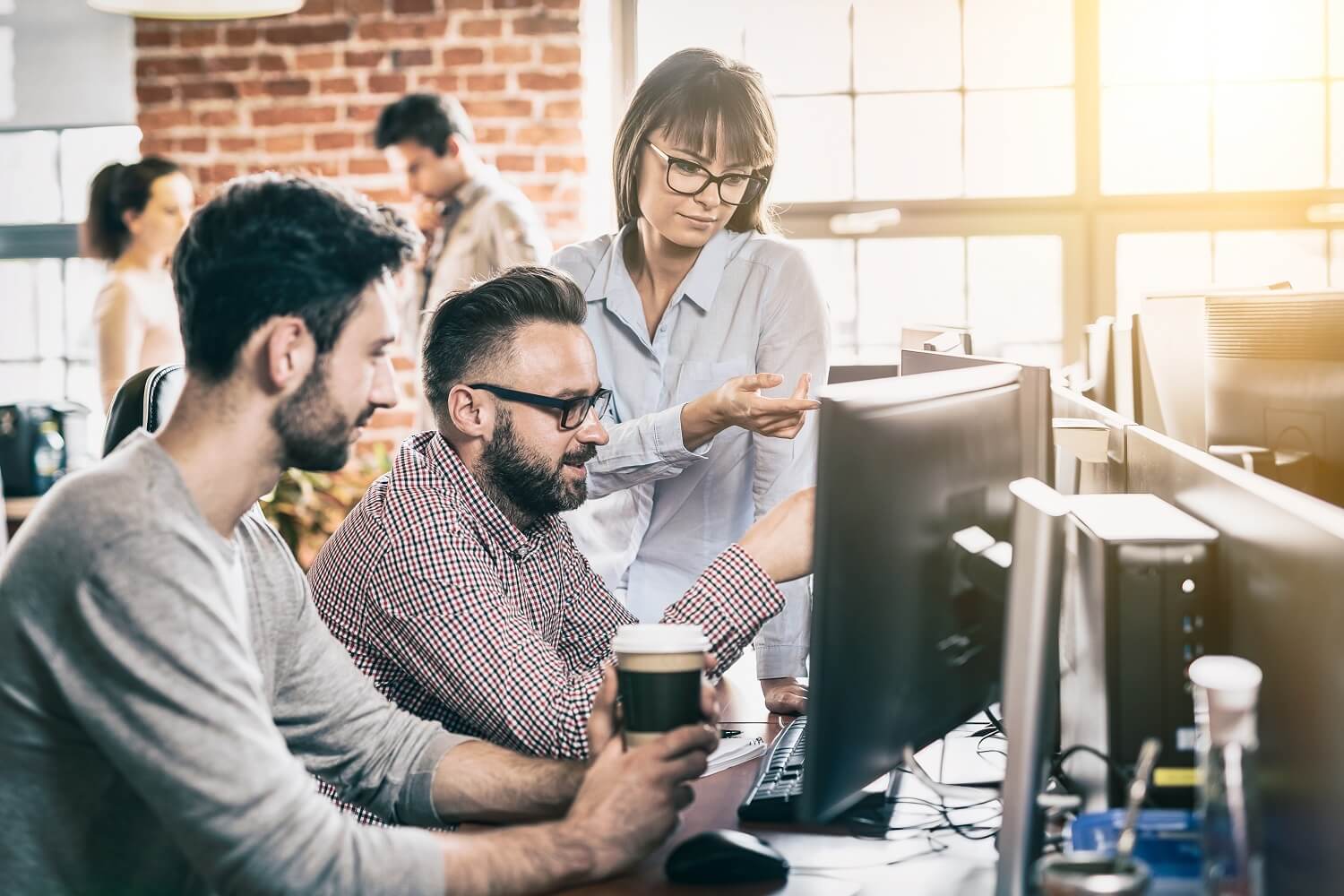 ACTIONS OBLIGATOIRES SUR LE TEMPS DE TRAVAIL :
ACTIONS POSSIBLES (en tout ou partie) 
HORS TEMPS DE TRAVAIL (décret à venir) :
les autres actions de formation
soit en application d’un accord d’entreprise (ou à défaut de branche) qui peut prévoir des contreparties compensant les charges induites par la garde d’enfants
soit en l’absence d’un tel accord, après accord du salarié dans la limite de 30h/an (ou 2% du forfait), l’accord du salarié est formalisé et peut être dénoncé
Ce sont toutes les actions de formation qui conditionnent l’exercice d’une activité ou d’une fonction, en application d’une convention internationale ou de dispositions légales et règlementaires.
temps de travail effectif / maintien par l'entreprise de la rémunération
28/09/2018
Loi n° 2018-771 du 5 septembre 2018 pour la liberté de choisir son avenir professionnel (JO 06/09/2018)
13
[Speaker Notes: A NOTER : Le refus de suivre une action de formation HTT ne constitue ni une faute ni un motif de licenciement même dans le cas d’un accord collectif

pas de référence à une allocation de formation]
L’entretien professionnel assoupli (EP)
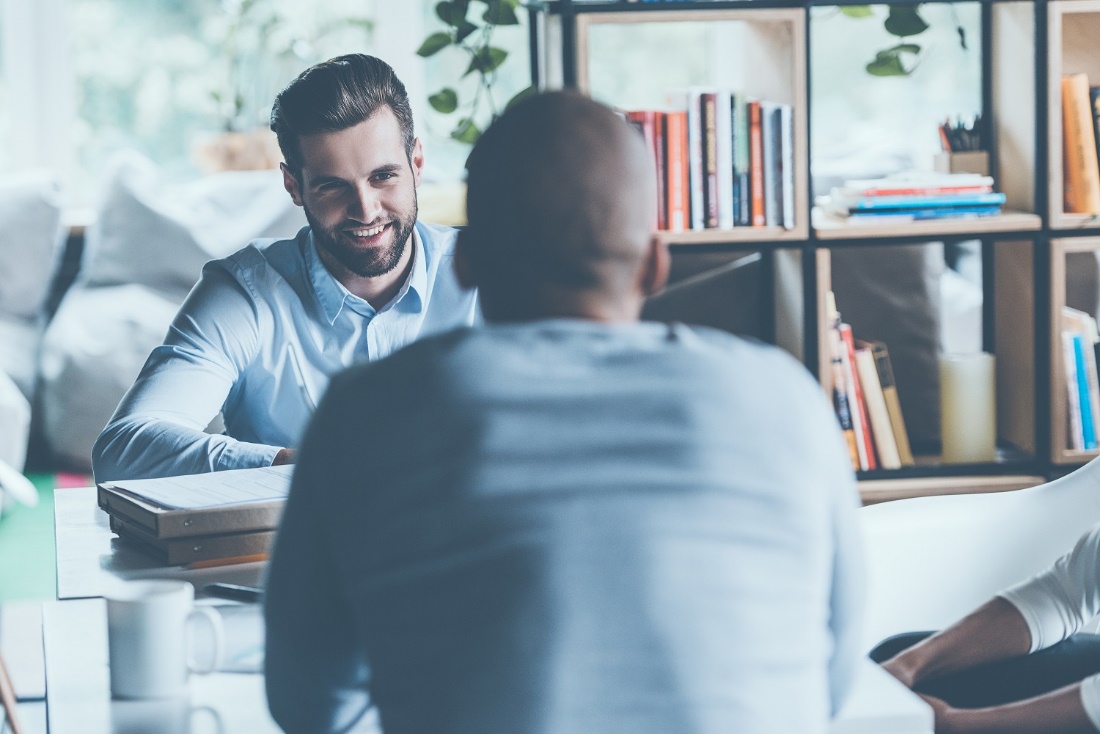 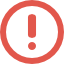 SANCTION POUR LES ENTREPRISES DE
+50 SALARIÉS
si le salarié n'a pas bénéficié des entretiens prévus et d’au moins une formation non obligatoire

Dans ce cas : l’employeur doit verser un abondement = à maxi. 6 fois le montant annuel d’alimentation du CPF (soit maximum 3 000€/4 800€)
ETAT DES LIEUX RÉCAPITULATIF À 6 ANS PERMET D’APPRÉCIER SI LE SALARIÉ A :

Suivi au moins une action de formation
Acquis des éléments de certification par la formation ou par une VAE
Bénéficié d'une progression salariale ou professionnelle
Attention : décret d’application en attente
RAPPEL : QU’EST-CE QU’UNE FORMATION OBLIGATOIRE ?
Les formations obligatoires sont imposées par l’exercice d’une activité ou d’une fonction en application d’une convention internationale ou d’une disposition légale ou règlementaire
28/09/2018
Loi n° 2018-771 du 5 septembre 2018 pour la liberté de choisir son avenir professionnel (JO 06/09/2018)
14
[Speaker Notes: Etat des lieux récapitulatif à 6 ans :
Un accord collectif d’entreprise ou, à défaut, de branche peut : prévoir des modalités d’appréciation du parcours professionnel du salarié distinctes des critères ainsi qu’une périodicité des entretiens professionnels différente (dans le respect du bilan à 6 ans)

Sanction
2 doutes toutefois : 
est-ce que l’entreprise verse directement à la CDC ou est-ce l’Urssaf qui prélève pour reverser ensuite à la CDC ? Ce n’est pas clair à ce stade
La loi dit « le salarié est informé de ce versement » : question pertinente… Est-ce la CDC ou l’employeur qui informe ? 
> Attendons le décret

Ce n’est pas nouveau, mais ce serait bien d’ajouter que peu importe l’effectif : les juges pourront sanctionner l’employeur qui ne respecte pas les dispositions relatives à l’EP et au bilan (obligation de faire / de résultat : le salarié doit en bénéficier, à défaut sanction de l’employeur et attribution de dommages intérêts au salarié)


L’employeur devra s’entretenir sur chacun des trois éléments d’appréciation de son parcours professionnel lors de l’état des lieux tous les 6 ans.
Mais ces éléments ne déclenchent plus l’abondement correctif du CPF. Celui-ci ne sera dû que si le salarié n’a pas bénéficié des entretiens prévus et d’une formation non obligatoire. 
De plus, le bénéfice d’une formation non-obligatoire ne pourra pas faire l’objet d’une négociation par accord collectif.

http://www.assemblee-nationale.fr/15/cri/2017-2018/20180271.asp#P1329922

Amendement n°1648 : sanctions EP
Cet amendement revoit le dispositif des sanctions actuellement prévu à l’article L. 6323‑13. Il vise en effet à le simplifier. La sanction qui prévoit un abondement du compte personnel de formation du salarié ne sera due que si le salarié n’a pas bénéficié des entretiens prévus et d’une formation non obligatoire. Cette mesure renforce l’engagement des entreprises d’au moins 50 salariés dans la mise en œuvre des actions de formation non obligatoires ; c’est-à-dire, celles qui ne sont pas imposées par l’exercice d’une activité ou d’une fonction en application d’une convention internationale ou d’une disposition légale ou règlementaire.


Assouplissement par le dialogue social
NTRH 07/05/18 : La gestion des parcours à 6 ans ouverte à la négociation d’entreprise (J-P Willems)
« Les sages du Palais-Royal ont souhaité préserver la logique des ordonnances afin que les obligations des employeurs en matière de gestion des parcours professionnels ne deviennent pas un 14e domaine dans lequel la branche aurait la primauté. Ils ont donc conseillé au Gouvernement d’ouvrir la possibilité de modifier les modalités d’appréciation du parcours professionnel et la périodicité des entretiens professionnels à la négociation d’entreprise.

La conséquence : des obligations négociables en interne
Le nouveau projet d’article L. 6315-1 du Code du Travail précise désormais qu’un accord collectif de branche ou d’entreprise peut prévoir des modalités d’appréciation du parcours professionnel du salarié distinctes des critères légaux ainsi qu’une périodicité des entretiens professionnels autre que deux ans.  
Il en résulte que les entreprises n’ont pas à attendre un hypothétique accord de branche sur le sujet mais peuvent engager des négociations sans délai à compter de la publication de la loi.

Les termes de cette négociation sont faciles à identifier : permettre à l’entreprise de personnaliser les engagements pris vis-à-vis des salariés en matière de gestion des compétences, en contrepartie d’une exonération de la pénalité.
Conformément aux Ordonnances, cette négociation sera possible dans les entreprises qui sont dotées d’au moins un délégué syndical ou dans celles qui ont des élus (CE ou DP ou nouveau CSE), désormais en capacité de conclure de véritables accords collectifs.

Cette nouvelle possibilité devrait permettra aux entreprises qui ont tardivement pris conscience de leur obligation d’avoir une possibilité d’échapper aux pénalités qui interviendront à partir du 07/03/2020. »]
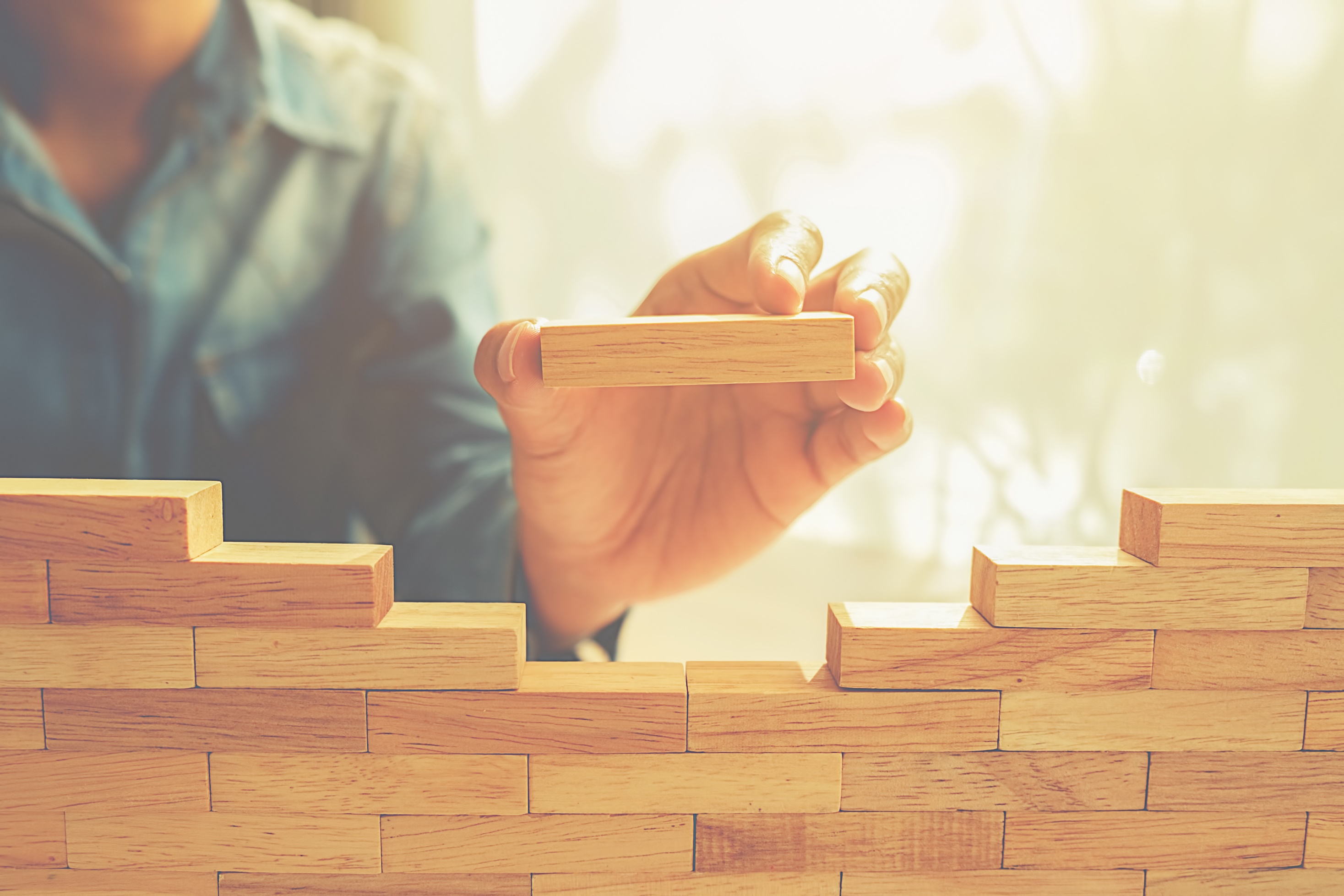 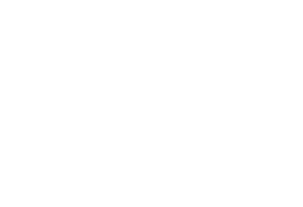 Alternance :
une nouvelle 
ambition
15
Le contrat d’apprentissage (CA)
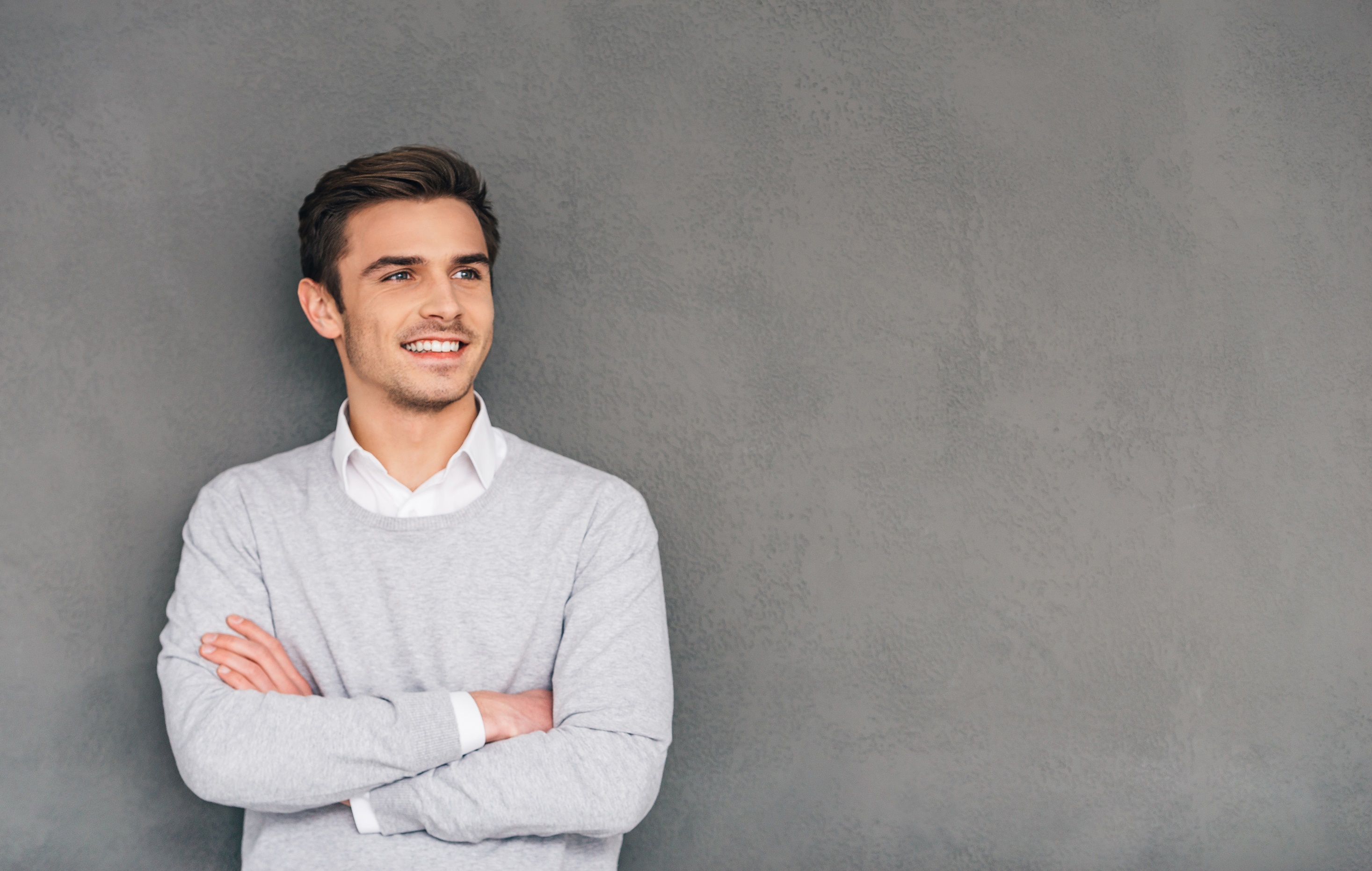 Age limite repoussé à 29 ans révolus (expérimentations régionales perdurent jusqu’au 31/12/18)
Durée du contrat : entre six mois (auparavant 1 an) et trois ans
Durée d’enseignement en CFA 25% total, minimum 150 h
Mobilité hors UE possible
ASSOUPLISSEMENT DES RÈGLES DE CONCLUSION, EXÉCUTION, RUPTURE
Compétences professionnelles du maître d’apprentissage précisées (par la branche ou par décret)
UN RÉGIME JURIDIQUE QUI TEND VERS CELUI DU CONTRAT DE PRO
Les CFA doivent se déclarer en qualité d’OF à la Direccte
Les OF peuvent proposer des CA si leurs statuts le permettent
Les entreprises peuvent créer des CFA internes
Dépôt auprès de l’OPCO (01/01/2020)
Une aide unique attribuée à l’employeur de -250 salariés
28/09/2018
Loi n° 2018-771 du 5 septembre 2018 pour la liberté de choisir son avenir professionnel (JO 06/09/2018)
16
Le contrat de professionnalisation (CP)
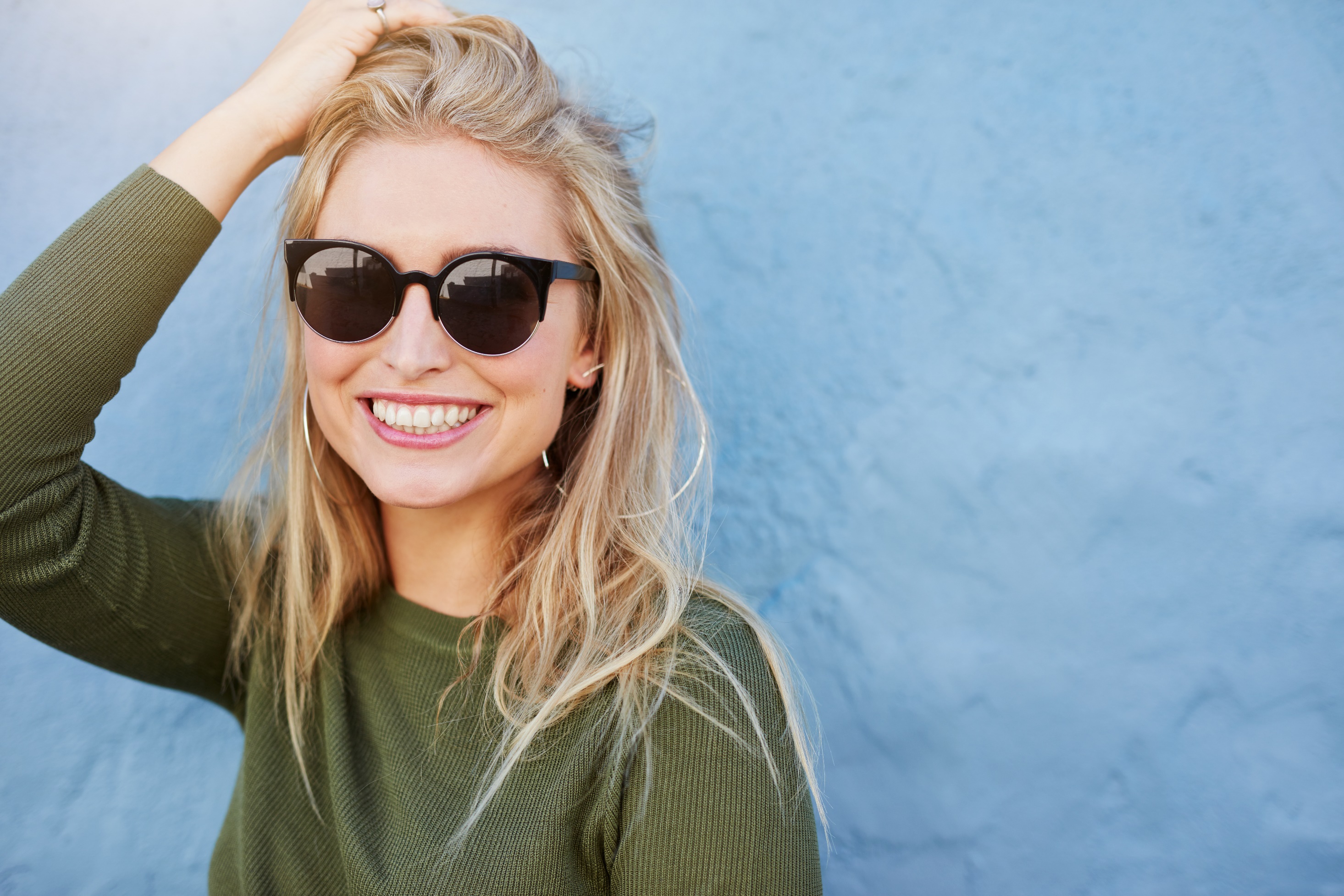 OUVERTURE POSSIBLE À LA MOBILITÉ DANS L’UE ET À L’ÉTRANGER
POUR LES PUBLICS PRIORITAIRES
Durant 3 ans, il y a possibilité de conclure un contrat de pro pour acquérir des compétences définies par l’entreprise et l’opérateur de compétences, en accord avec le salarié (sur tout le territoire).
À TITRE EXPÉRIMENTAL
action de pro° peut passer de 24 à 36 mois
Exécution partielle du contrat durant 1 an maxi 
La durée du contrat peut alors être portée à 24 mois avec minimum 6 mois en France
Règles relatives à la mise en œuvre de la formation ne s’appliquent pas à l’étranger
Entreprise d’accueil et OF étranger sont responsables des conditions d’exécution du travail selon les règles du pays d’accueil  (rému°, durée travail,…)
Sécurité sociale du pays d’accueil lorsqu’il travaille
Possible convention entre les différentes parties sur la mise en œuvre de la mobilité
de 3 à 6 mois
DURÉE DE POURSUITE DE FINANCEMENT PAR L’OPCO
28/09/2018
Loi n° 2018-771 du 5 septembre 2018 pour la liberté de choisir son avenir professionnel (JO 06/09/2018)
17
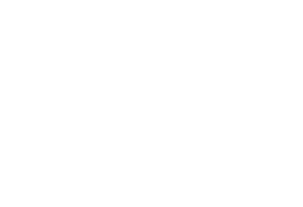 Reconversion ou promotion par l’alternance de l’individu (Pro A)
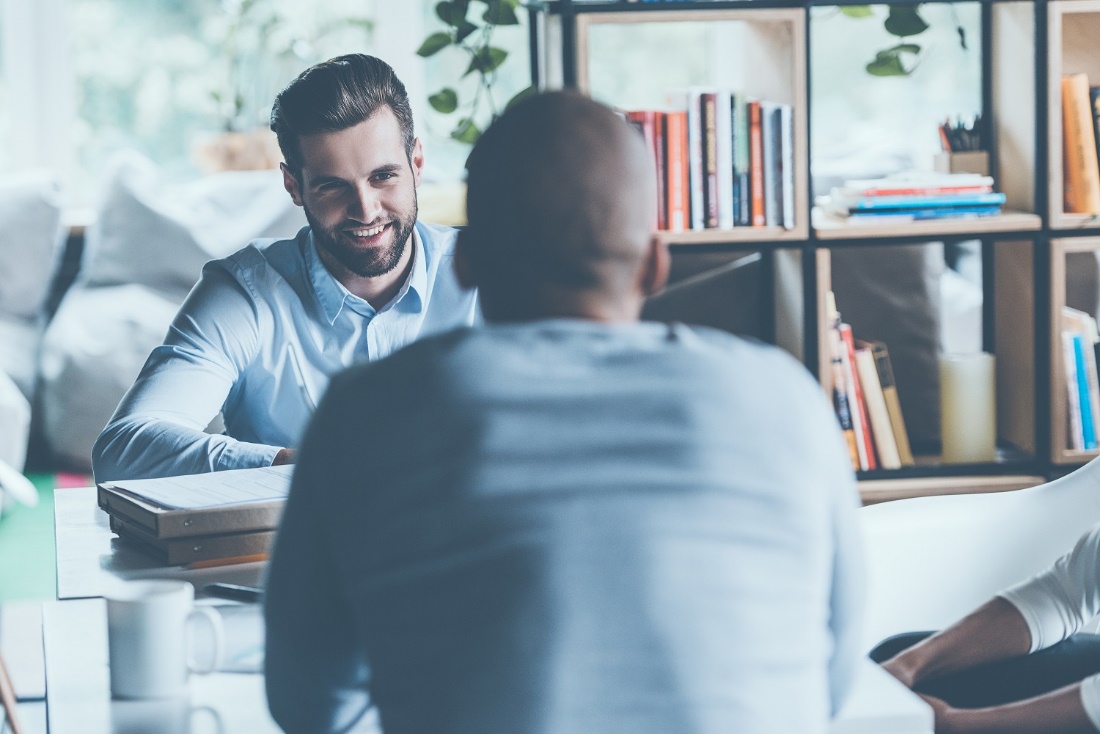 18
[Speaker Notes: Les actions de formation par apprentissage : en substance, ce sont les actions qui permettent aux apprentis d'obtenir une qualification professionnelle sanctionnée par un diplôme ou un titre à finalité pro. enregistré au RNCP, associant formation technologique et pratique, contribuant au développement des compétences et permettant la poursuite des études (L6313-6 qui complète L6211-1 CT, en vigueur au 01/01/19)
= dispositif en alternance financé sur les fonds de l’alternance]
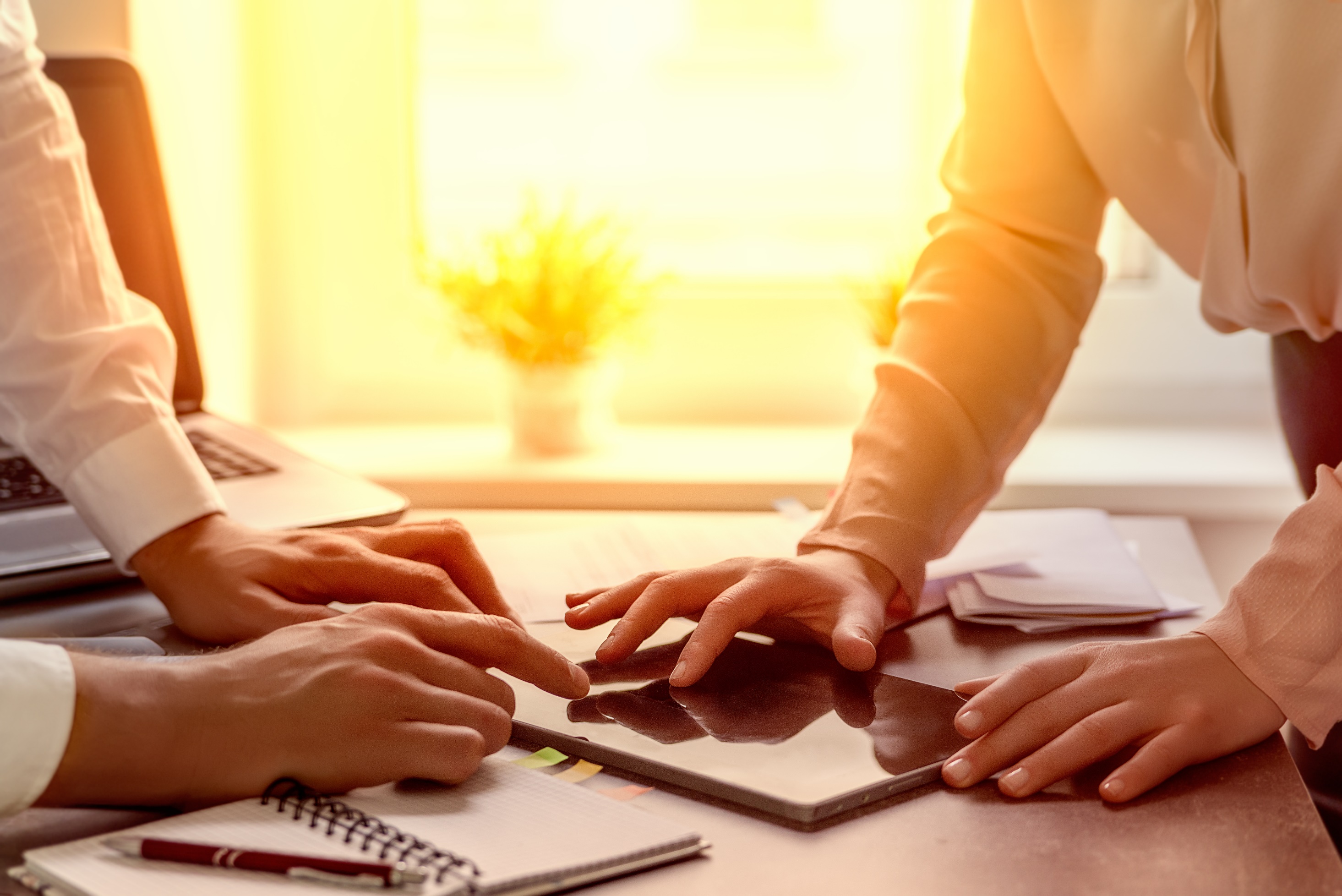 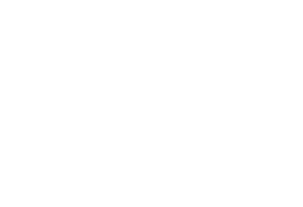 Financement
Versements
Calendrier
19
Le schéma de vos futurs versements en tant qu’entreprise
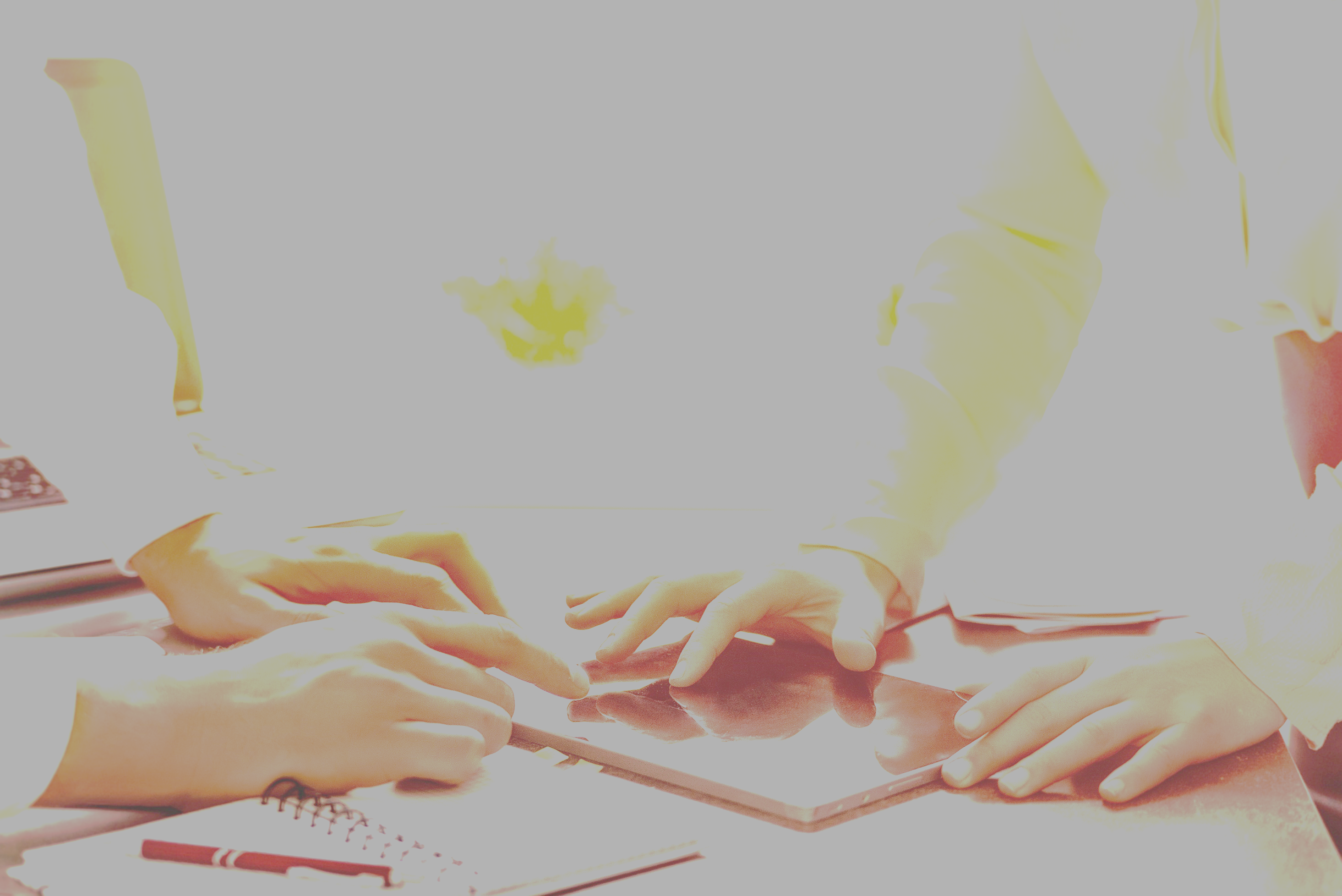 Contribution unique 
à la formation pro. 
et à l’alternance
Contribution sup. à l’alternance (+250)
employant moins de 5% d’alternants
1% contribution CPF-CDD
Contributions conventionnelles
Versements volontaires
OPCO
TA 0,68%
Contribution FP * 0,55% /1%
* Maintien des règles relatives 
au franchissement du seuil de 11 salariés
13%
87%
Dépenses
libératoires
URSSAF
France compétences
28/09/2018
Loi n° 2018-771 du 5 septembre 2018 pour la liberté de choisir son avenir professionnel (JO 06/09/2018)
20
[Speaker Notes: Obligation de l’employeur de concourir au développement de la formation professionnelle et de l’apprentissage]
Et après…
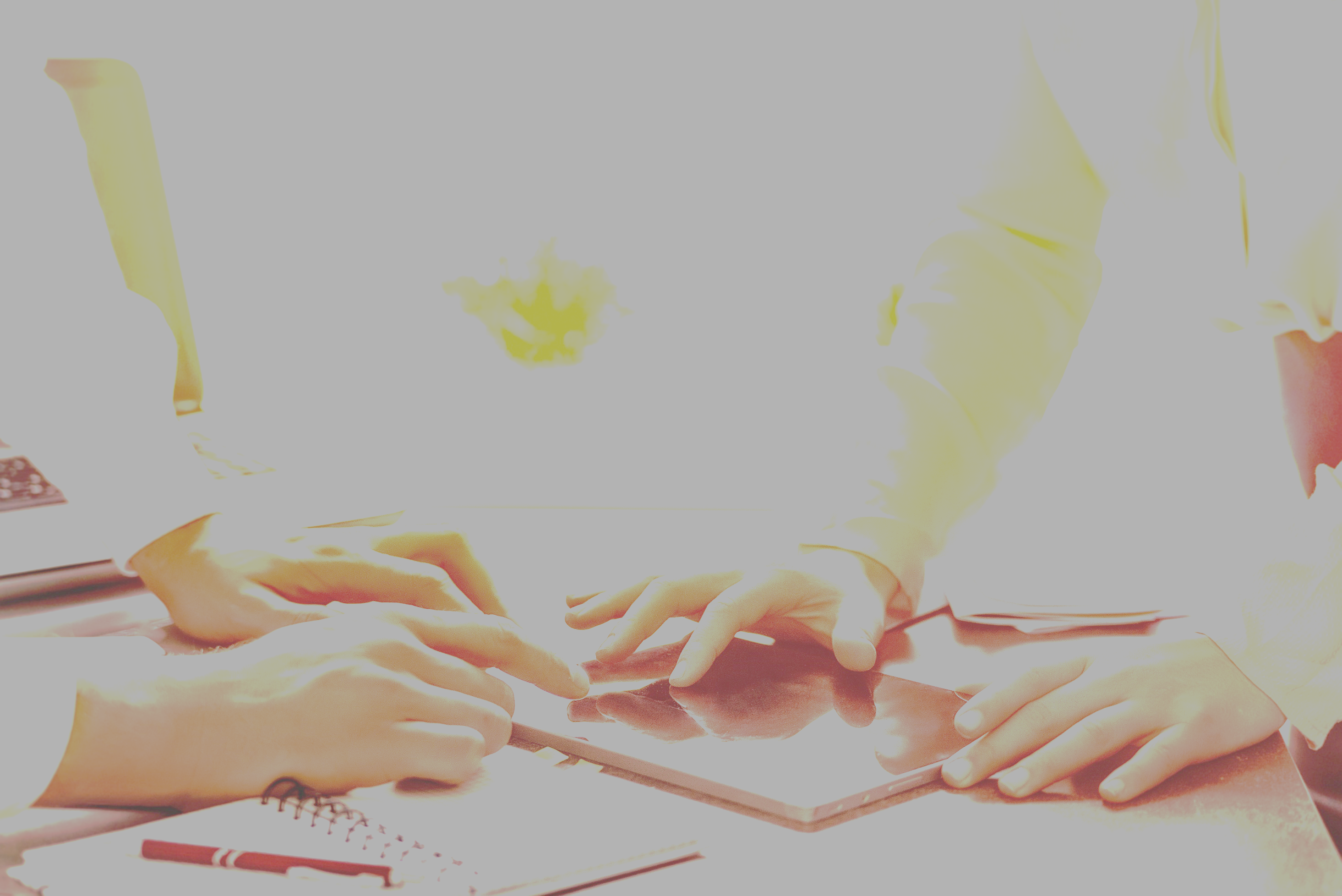 Urssaf
France compétences
CPIR           
CPF-transition
Opérateurs de CEP
CEP « salariés »
CEP « DE »
Régions
CFA / SA
CDC         
CPF
CPF-CDD
Abondement CPF (branche)
OPCO
Alternance (CP, CA, Pro A…)
TPE/PME (M50) : plan, abondement CPF, POE…
Plan conventionnel (branche)
Etat
DE (POE…)
Modalités et critères d’affection des contributions déterminées par un décret à venir
07/11/2018
21
Loi n° 2018-771 du 5 septembre 2018 pour la liberté de choisir son avenir professionnel (JO 06/09/2018)
[Speaker Notes: = indications sur ce que FC va reverser, à qui et à quel titre]
La période transitoire
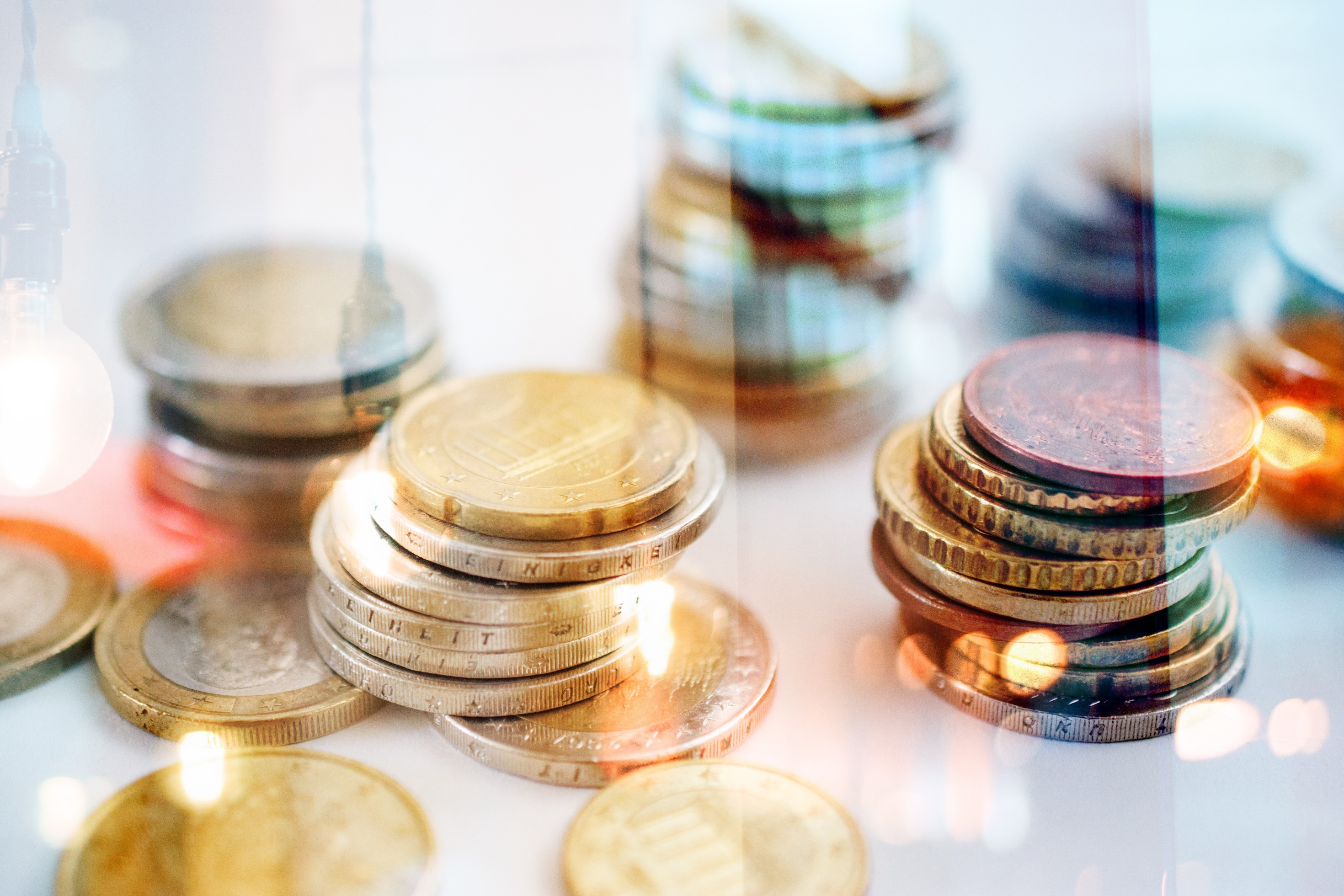 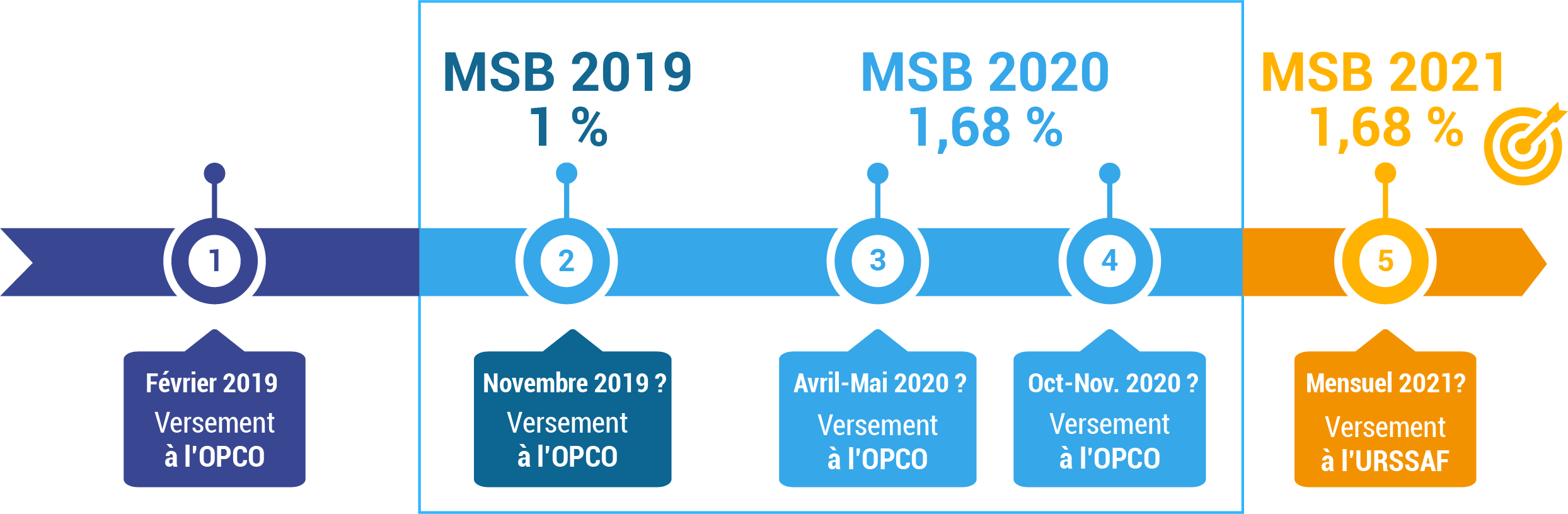 * Modalités de collecte définies par un décret (à venir)
07/11/2018
22
[Speaker Notes: La période transitoire débute à partir du 01.01.19, jusqu’à la date d’entrée en vigueur de l’ordonnance organisant le transfert de la collecte à l’Urssaf  (au plus tard le 31.12.20)]
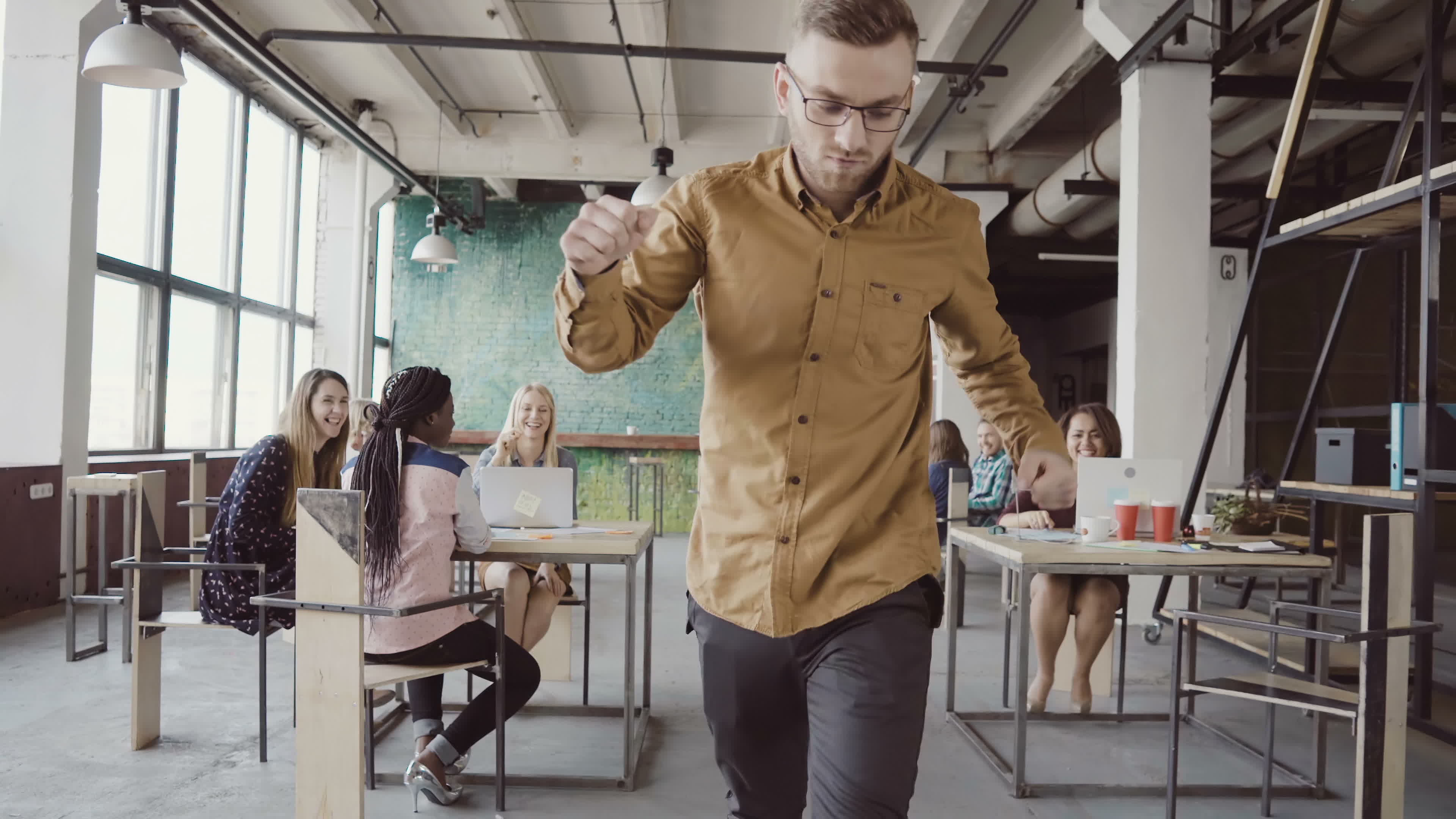 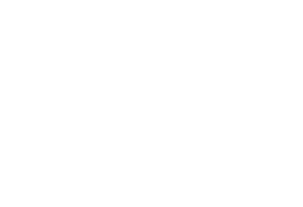 Institutions
Acteurs 
et missions
23
Nouveaux acteurs et nouvelles missions
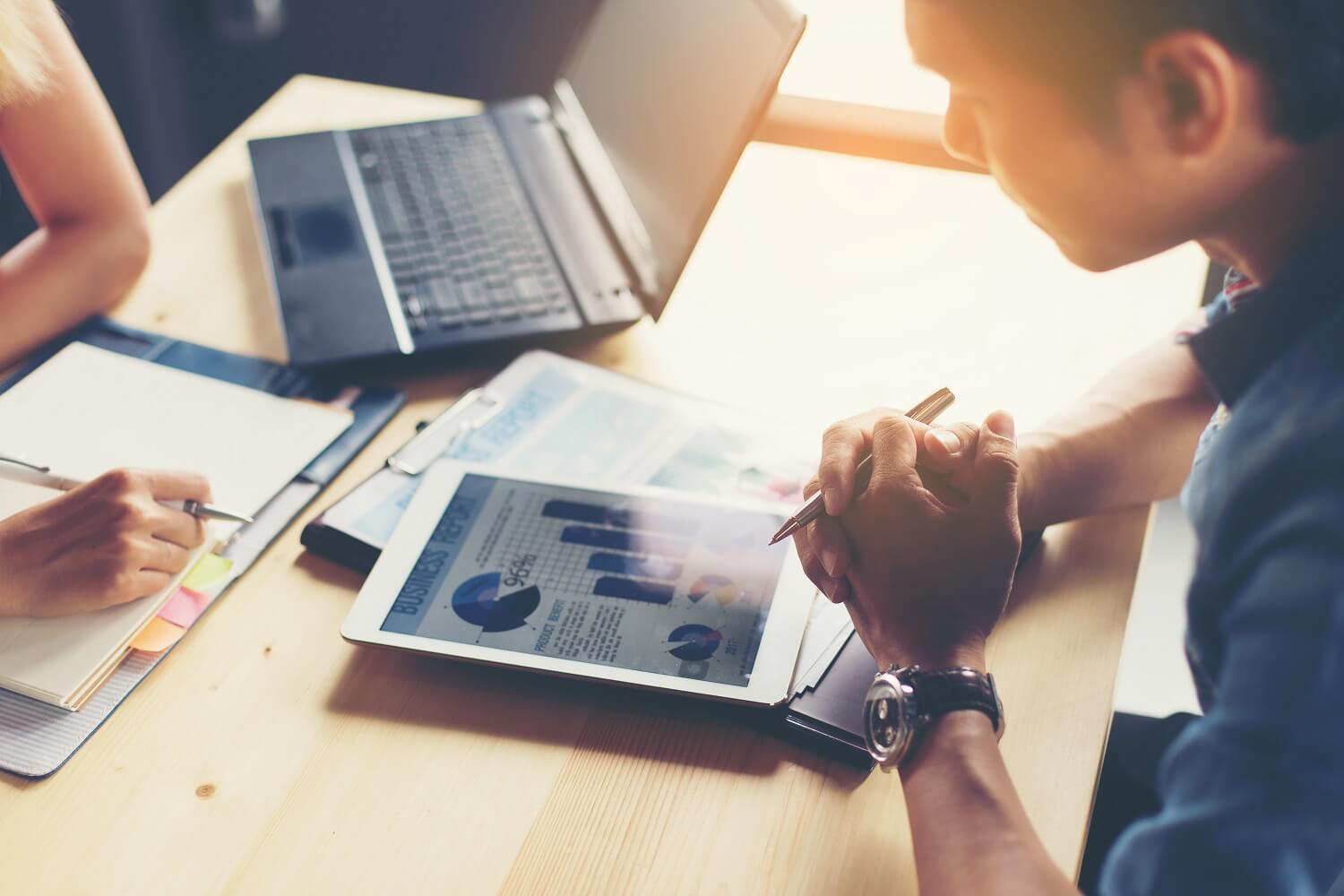 FRANCE COMPETENCES
Répartition des fonds collectés
Contribution à la qualité de la formation
Régulation des prises en charge (alternance)
Gestion des certifications professionnelles
Contrôleur
Détermination des niveaux de prise en charge des contrats en alternance
GPEC
Certifications de branche
Observatoire métiers
Adhésion OPCO
BRANCHES
Financement Alternance et Plan des – de 50
Appui branches
Accompagnement des TPME
OPCO
24
Loi n° 2018-771 du 5 septembre 2018 pour la liberté de choisir son avenir professionnel (JO 06/09/2018)
Les missions de l’OPCO
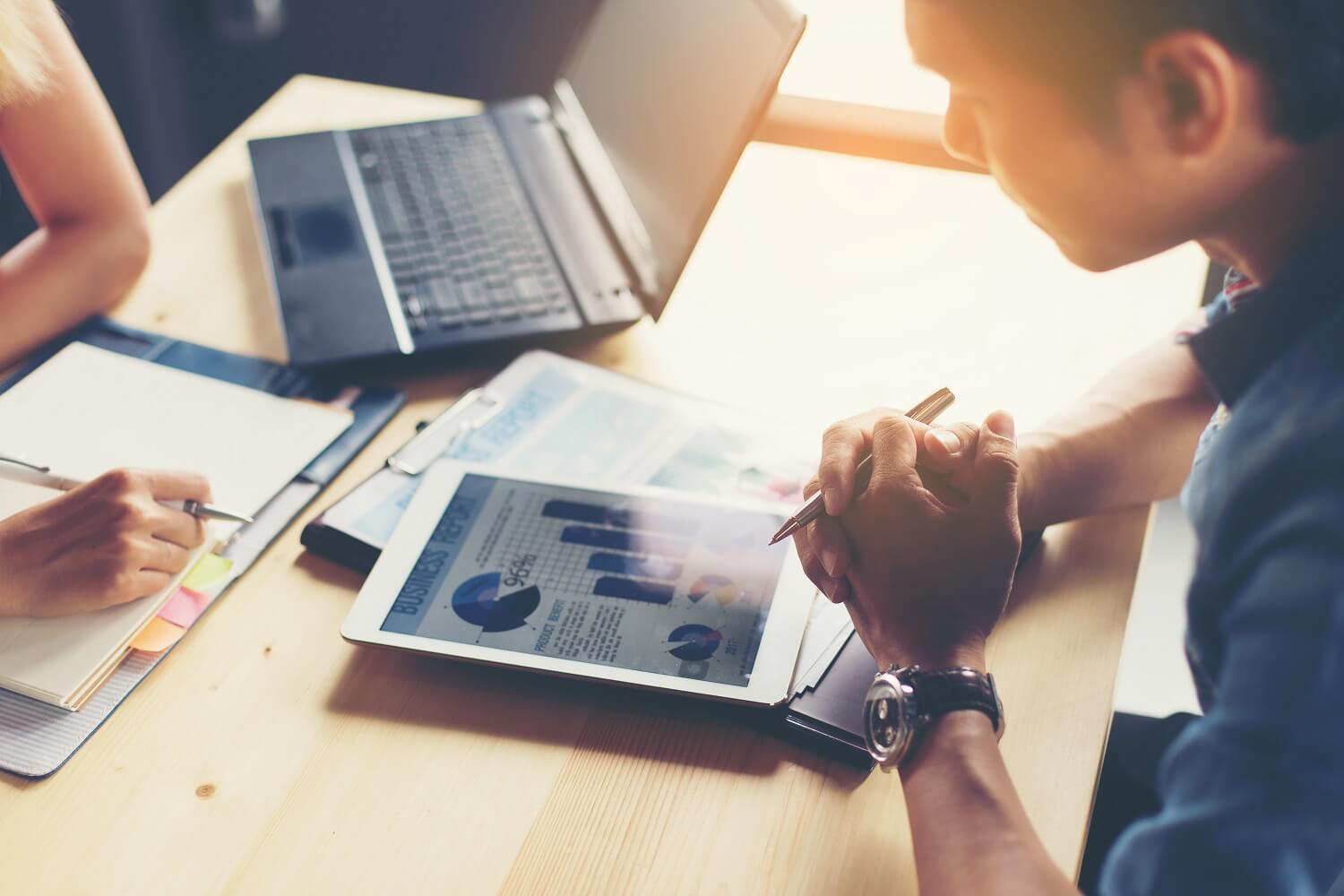 Promotion de la FOAD & FEST
Appui technique à : l'élaboration de la GPEC de branche la détermination des niveaux de prise en charge des contrats en alternancela certification de branche
Contributions conventionnelles de branche : financement des priorités conventionnelles des branches
Versements volontaires entreprises (VV) : financement des plans de formation des entreprises
Prise en charge des contrats en alternance (CP & CA)
+ frais annexes
+ dépenses de tutorat
+ dépenses d'investissements de financement des équipements nécessaires 

Prise en charge de Pro A
PROMOTION ALTERNANCE
APPUI AUX BRANCHES
Développement de la formation dans les TPME
Financement des plans de formation
Abondement du CPF des salariés dans les entreprises M50
Financement des dépenses de participation salarié/bénévole à un jury examen ou VAE
Financement de la formation des demandeurs d'emploi (POE)
SERVICE DE PROXIMITÉ AUPRÈS DES TPME (M50)
GESTION DES CONTRIBUTIONS SUPPLÉMENTAIRES
Financement de la formation, du CPF, du CEP pour les non salariés
28/09/2018
25
Loi n° 2018-771 du 5 septembre 2018 pour la liberté de choisir son avenir professionnel (JO 06/09/2018)
Le calendrier de la réforme
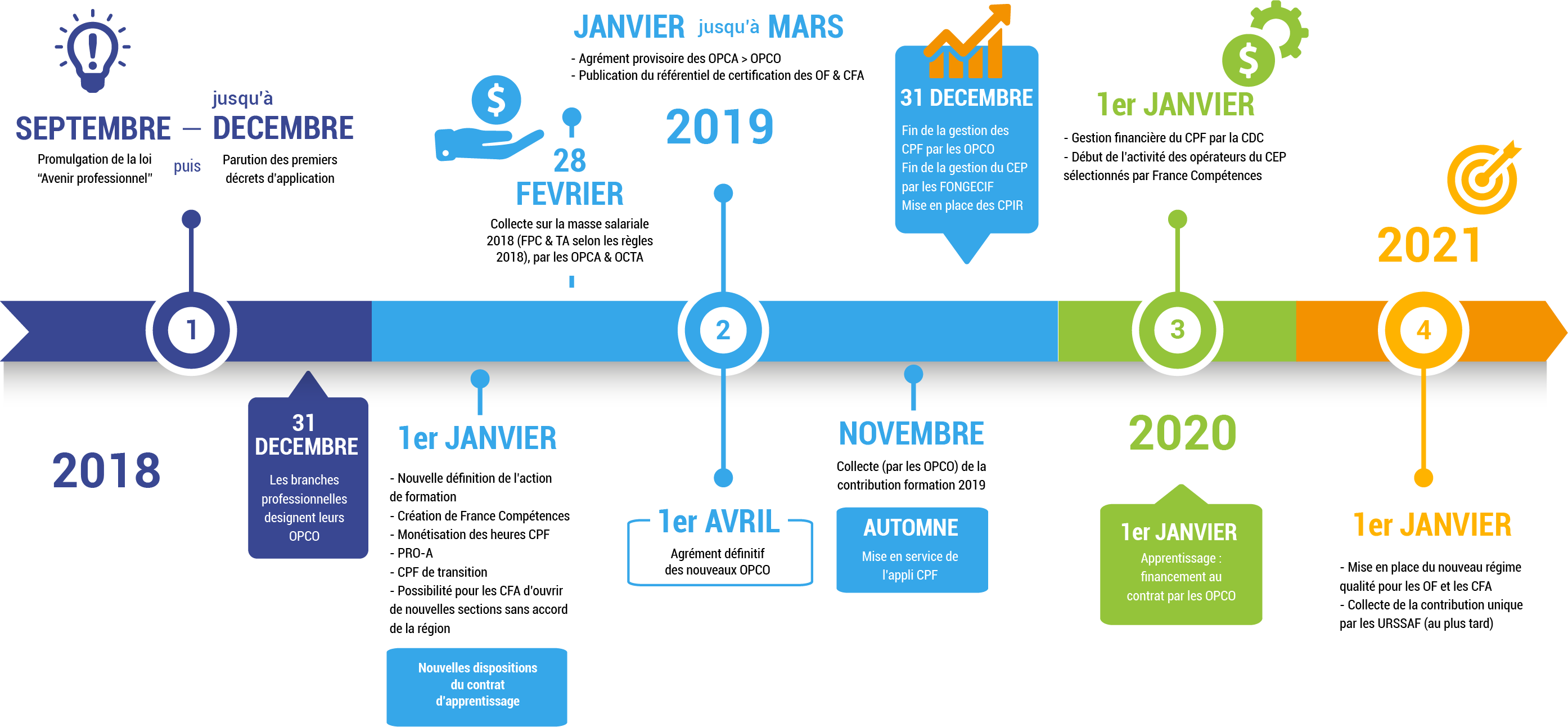 28/09/2018
26
Merci de votre attention !
27